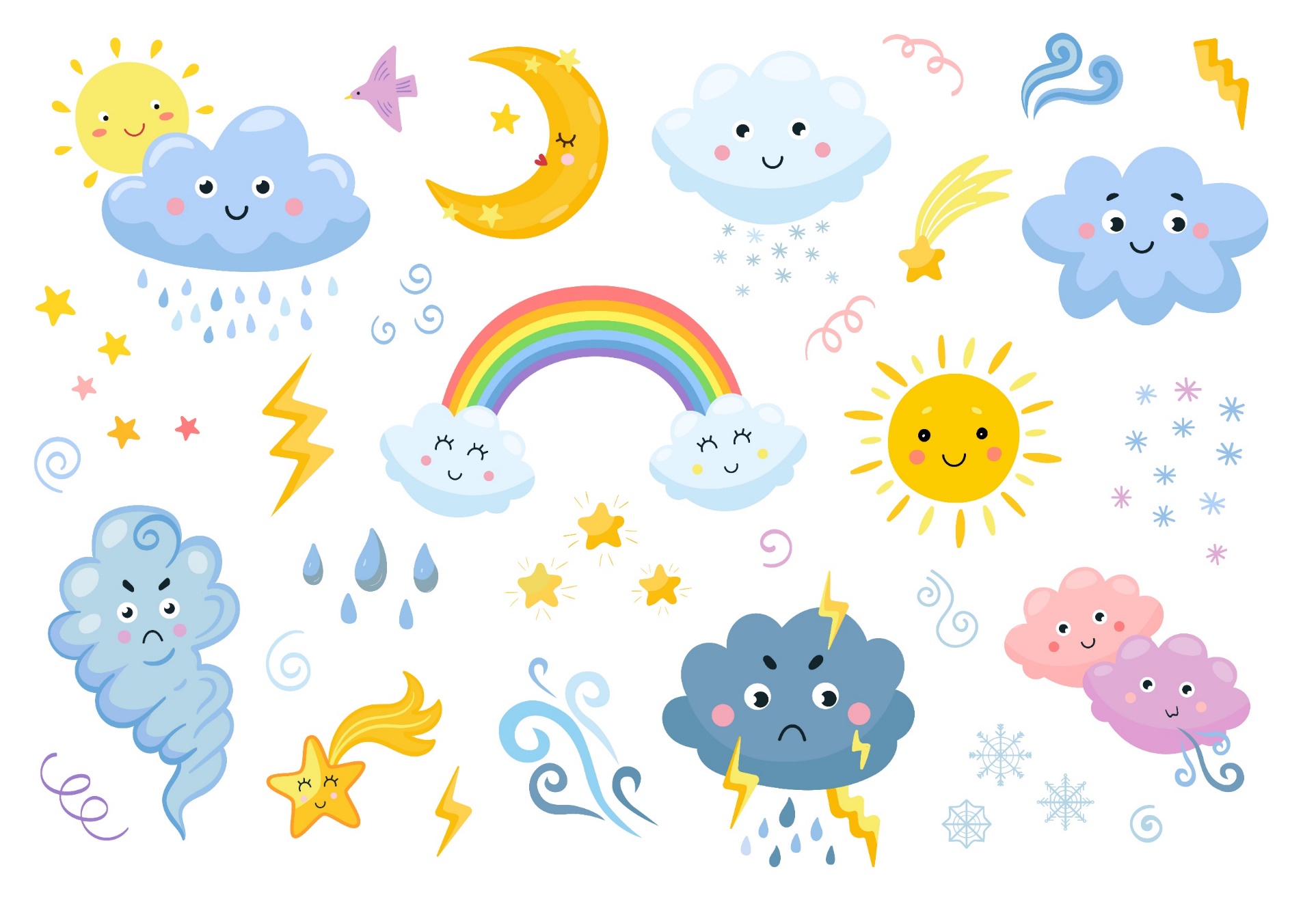 Bài 64
Toán
Tuần 28
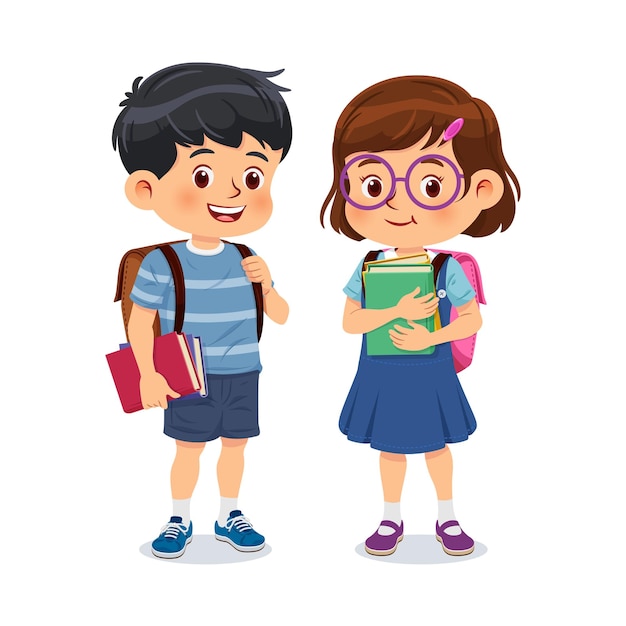 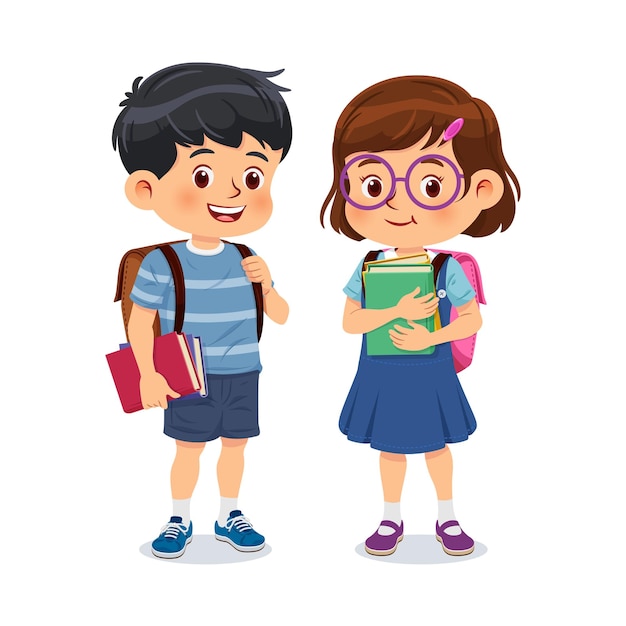 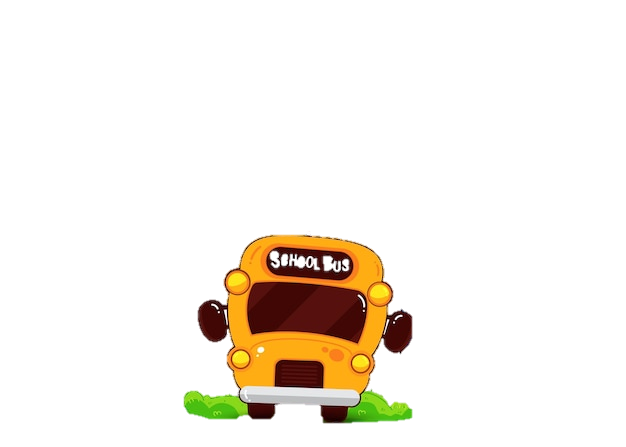 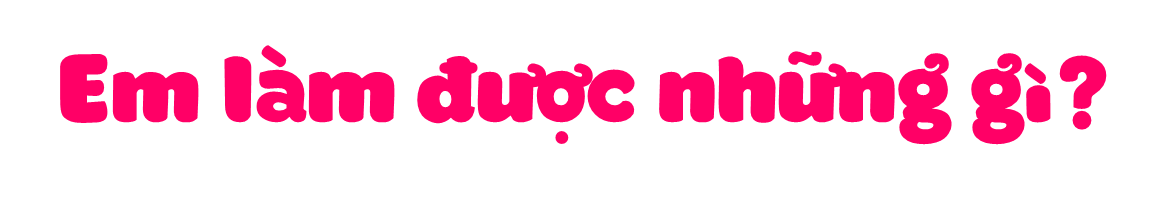 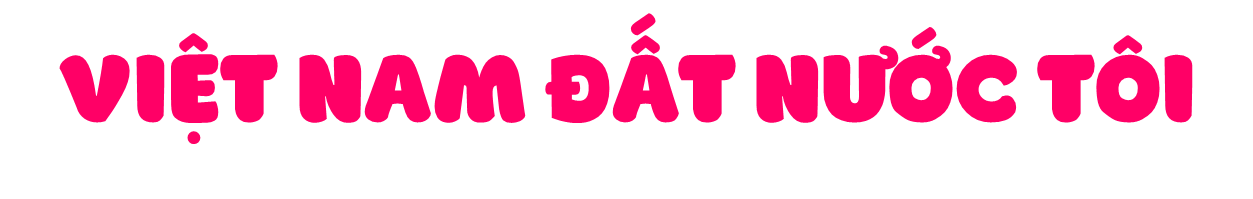 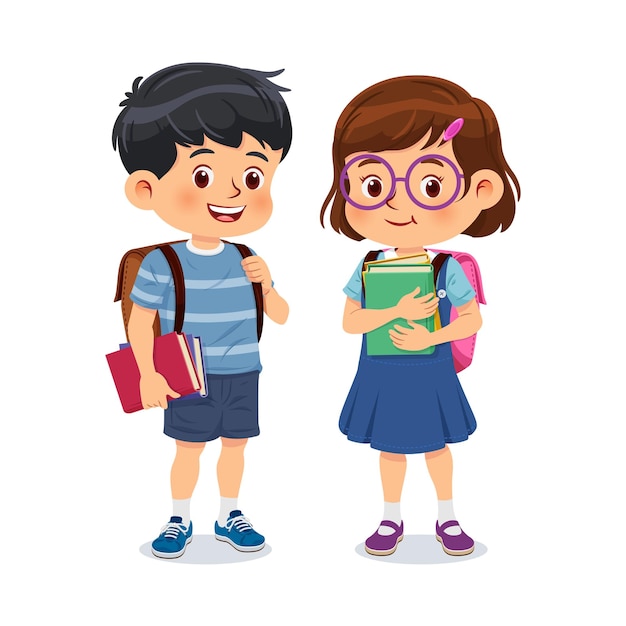 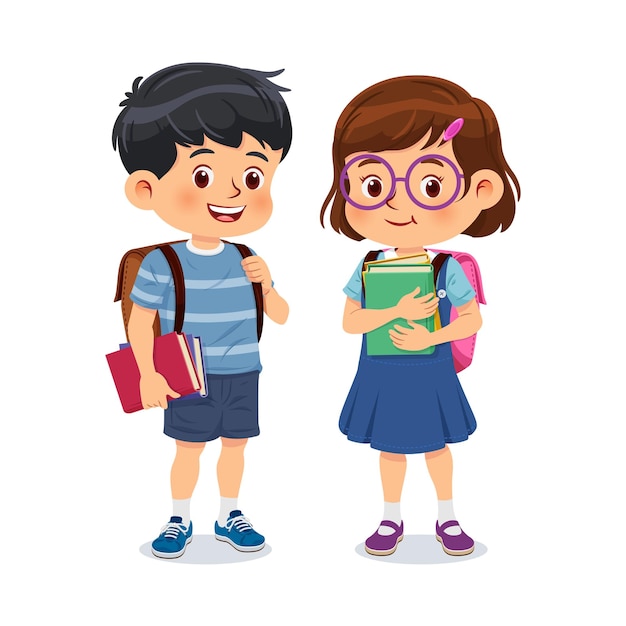 Tiết toán hôm nay xe lửa sẽ đưa chúng ta đi khám phá Việt Nam! Nào chúng mình cùng đi thôi!
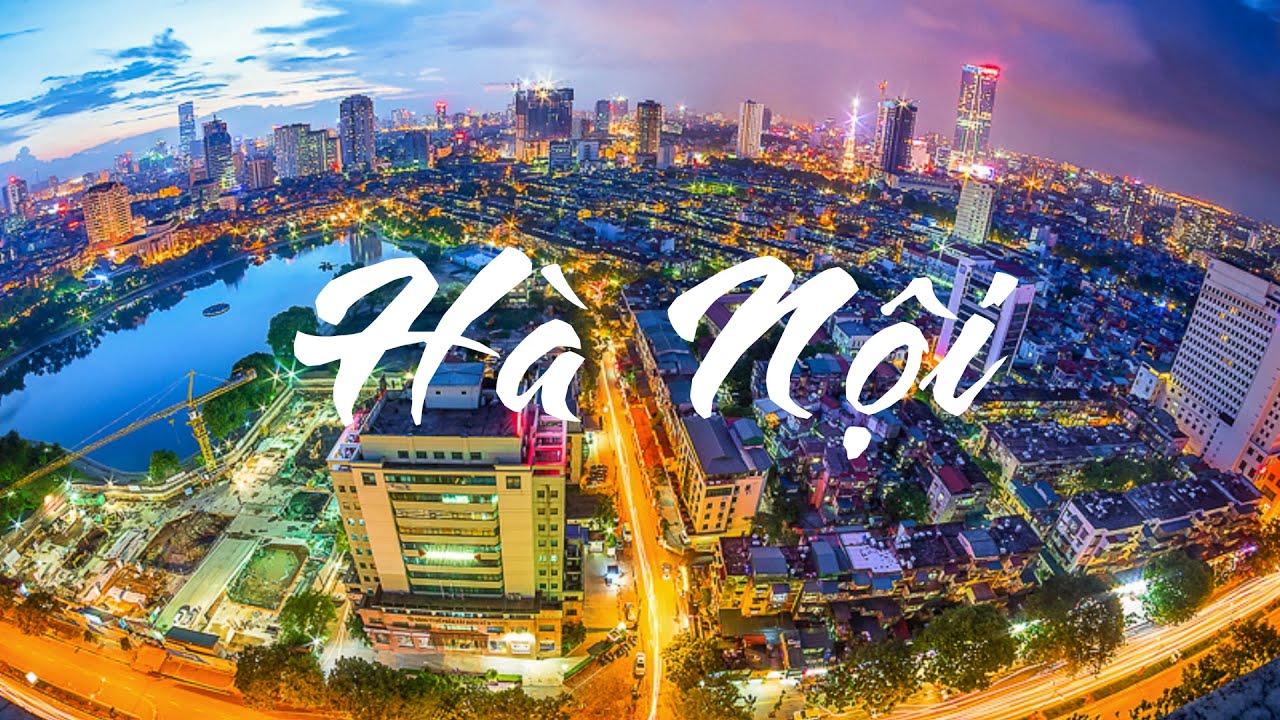 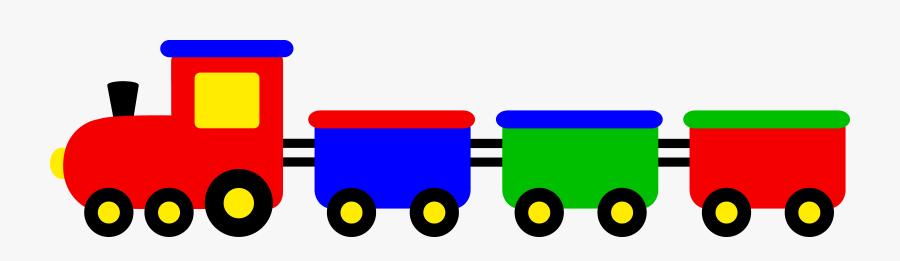 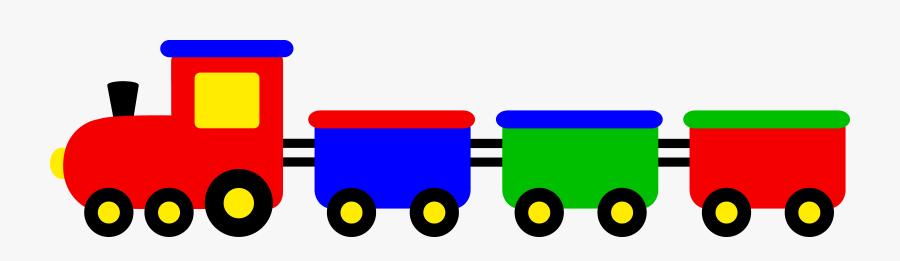 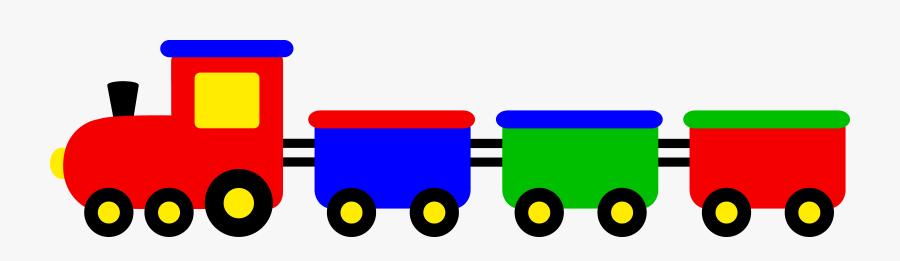 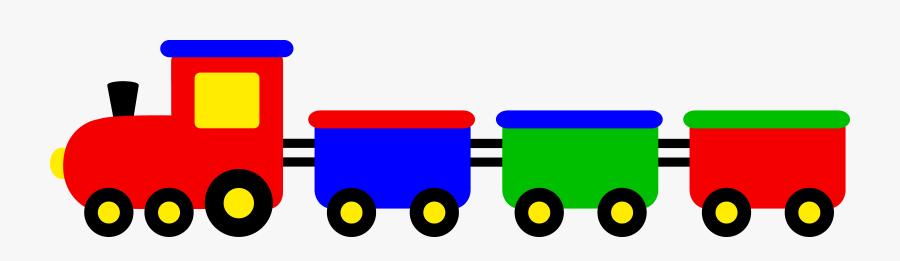 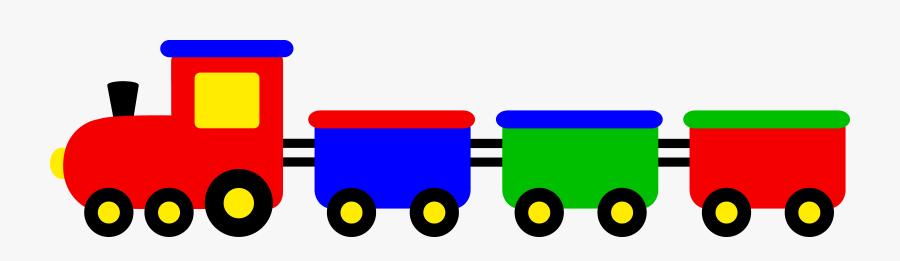 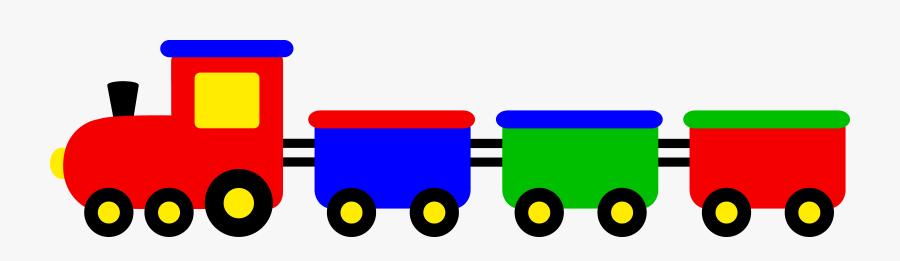 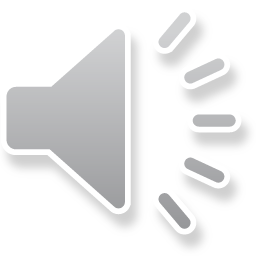 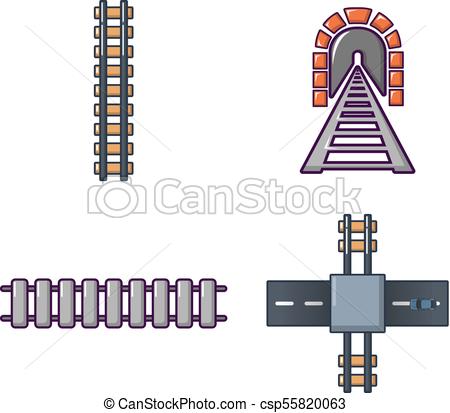 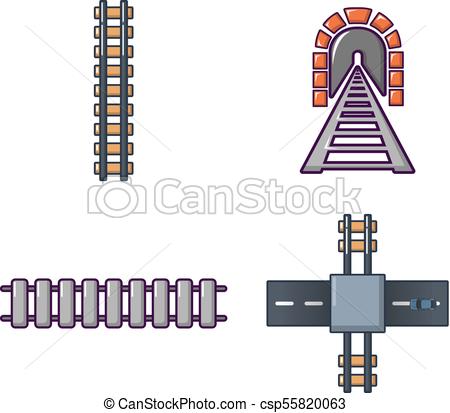 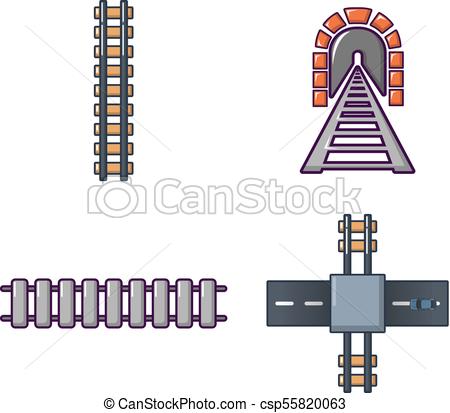 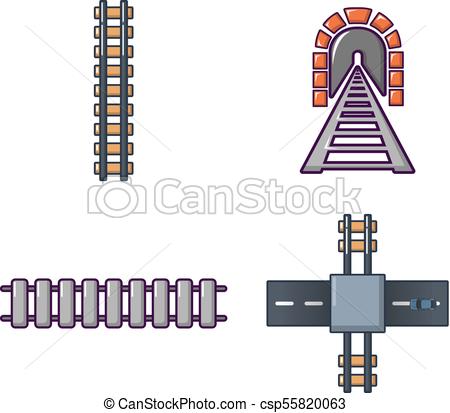 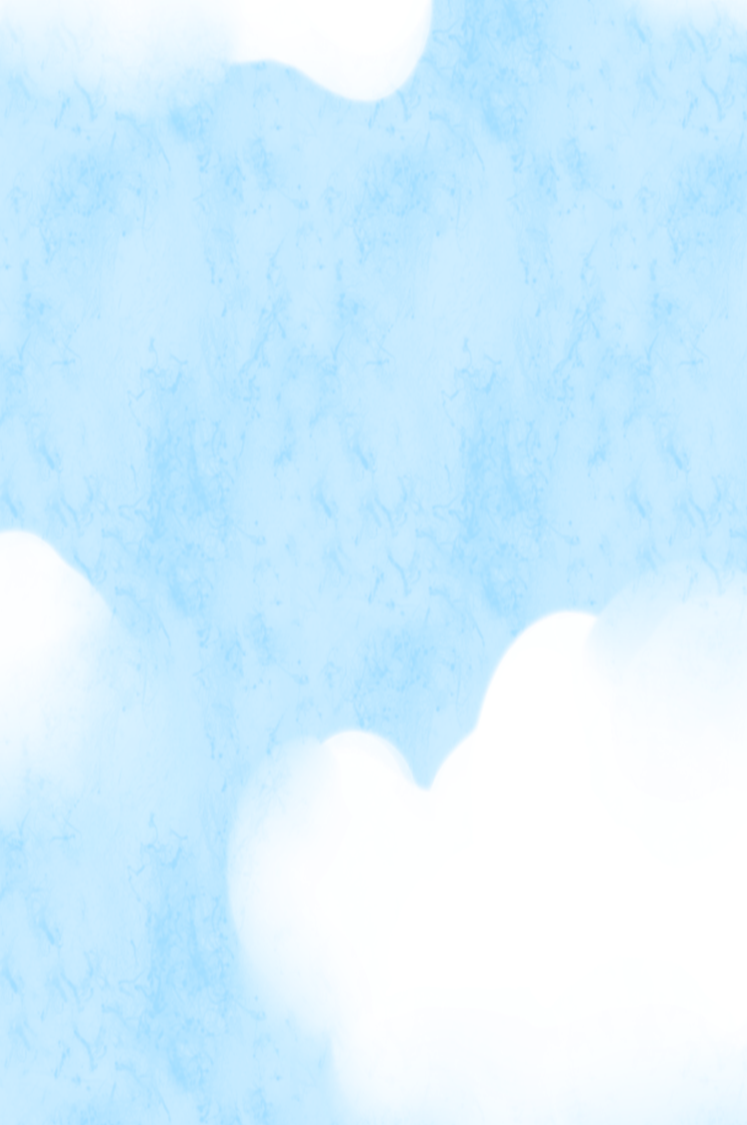 1
Số?
18
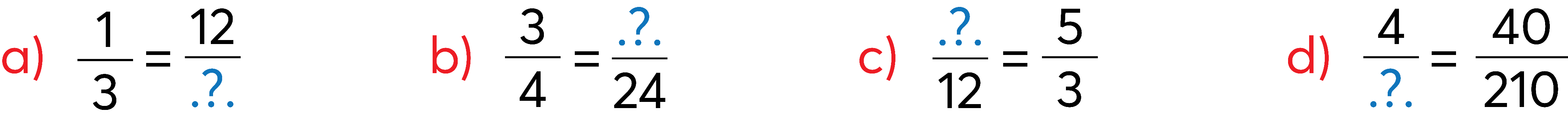 36
20
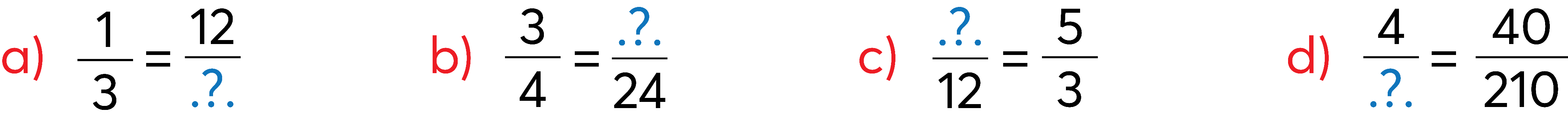 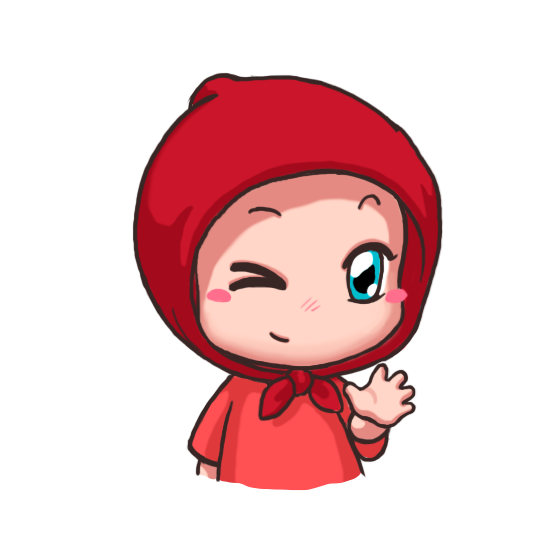 21
[Speaker Notes: Nhấn mũi tên xanh để quay về]
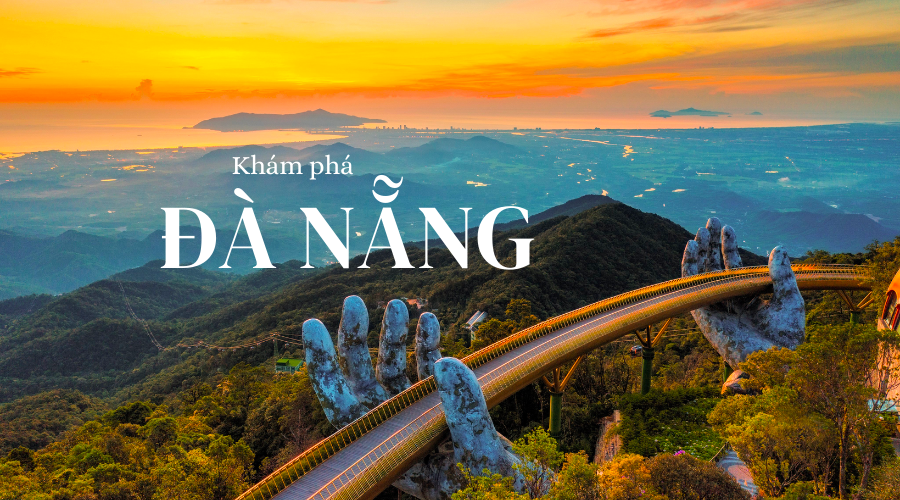 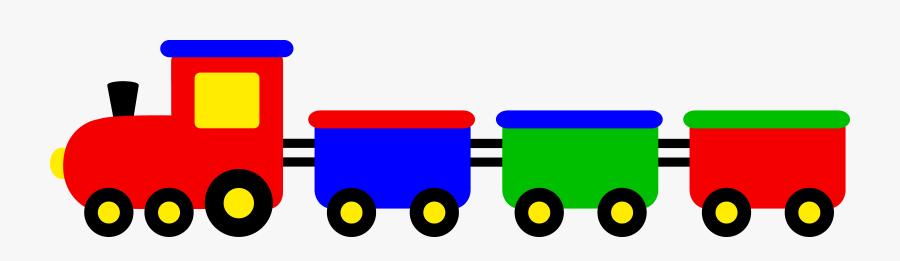 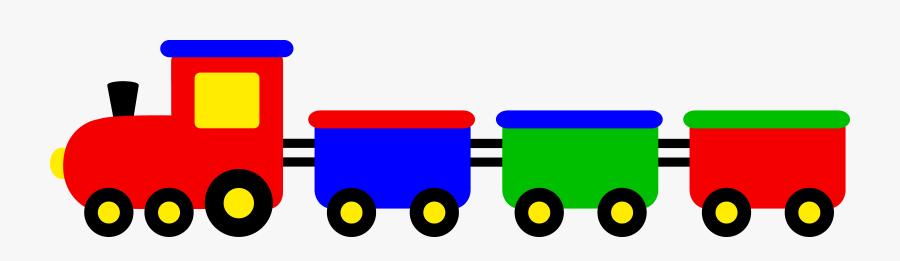 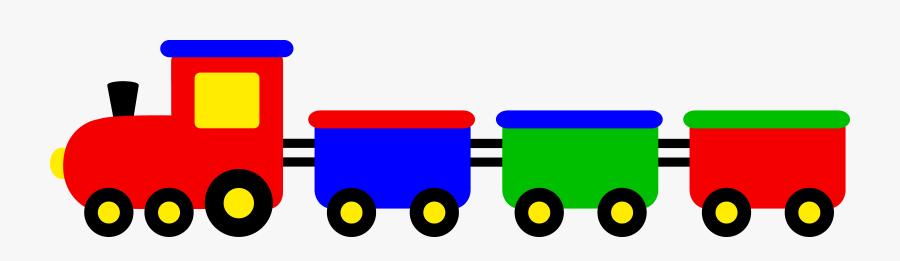 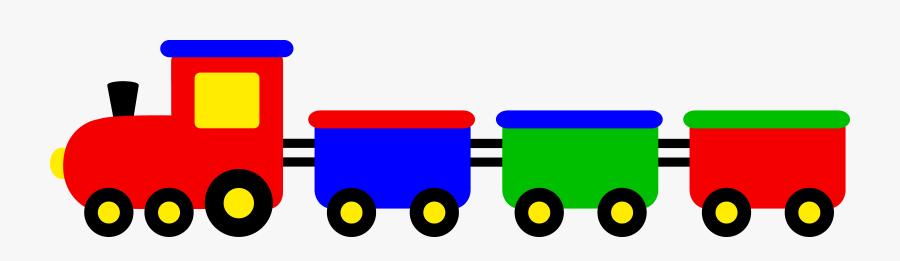 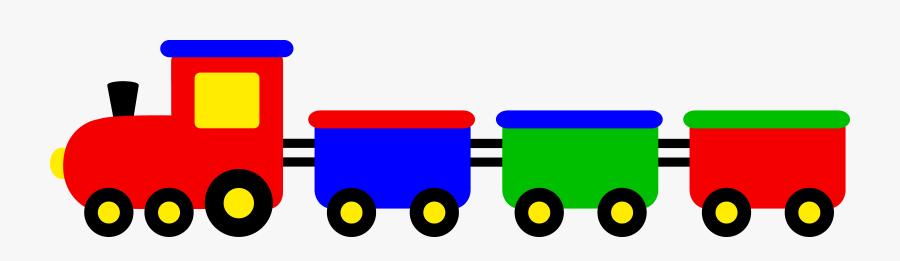 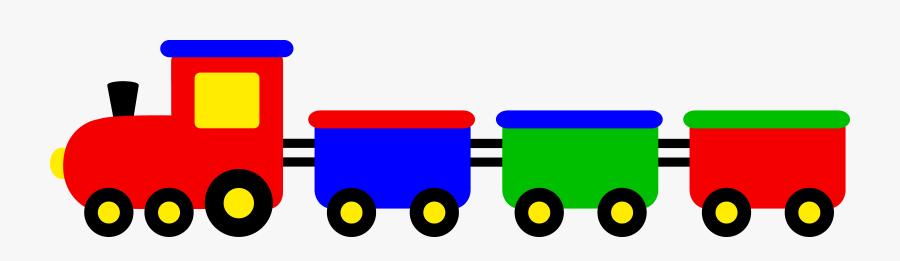 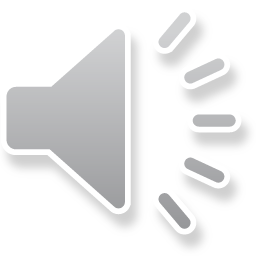 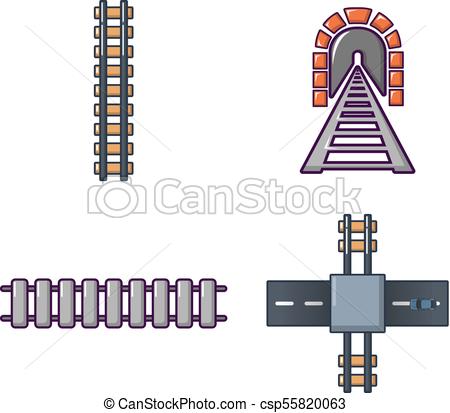 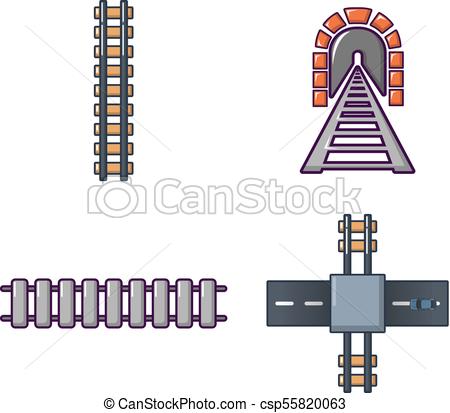 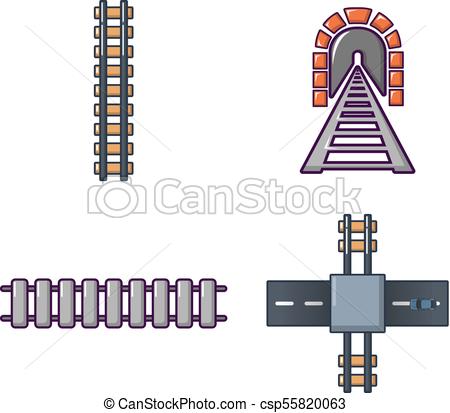 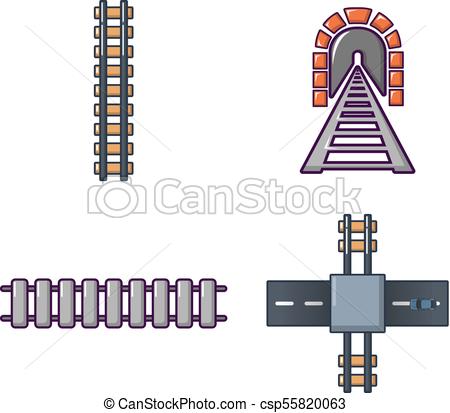 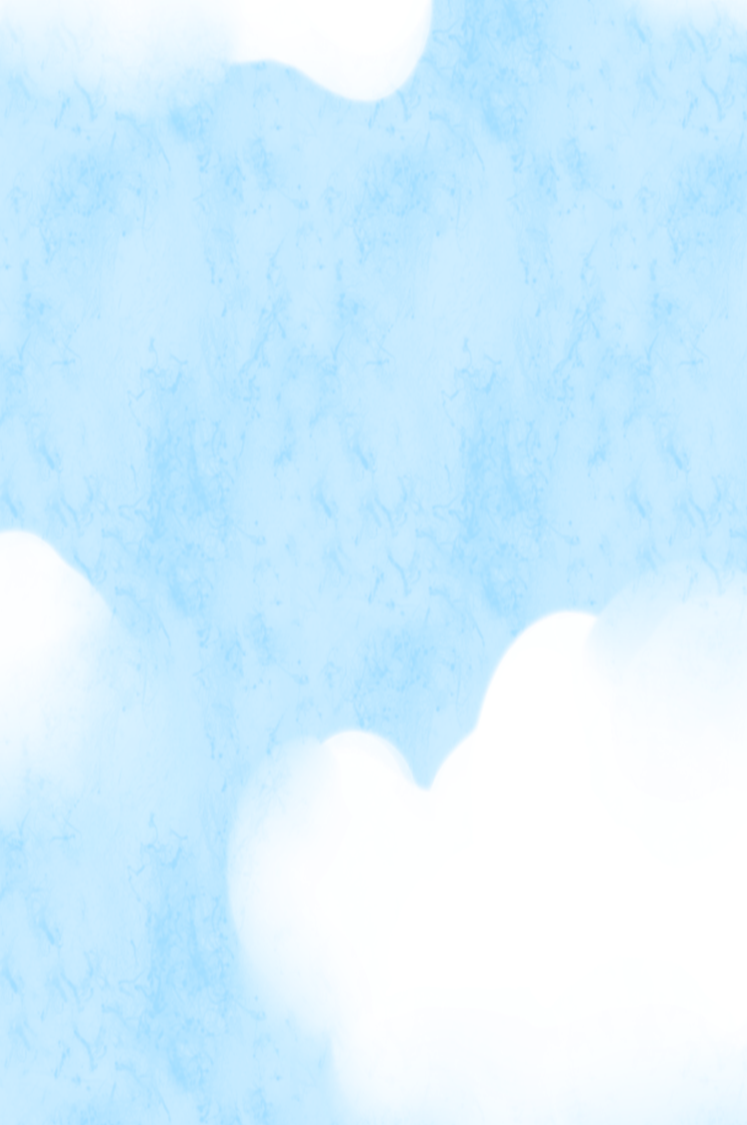 2
Rút gọn các phân số.
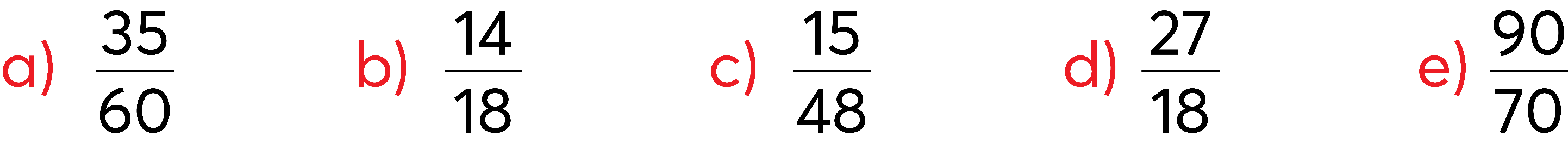 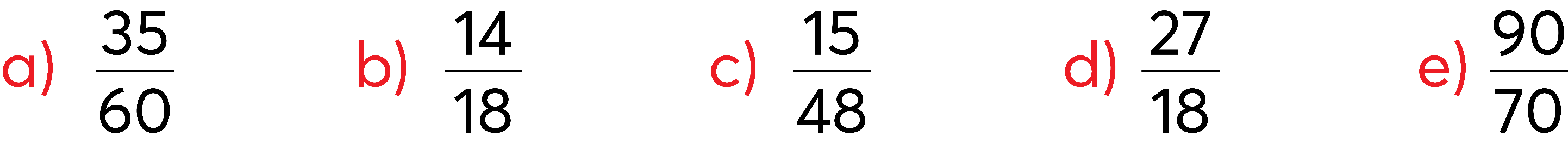 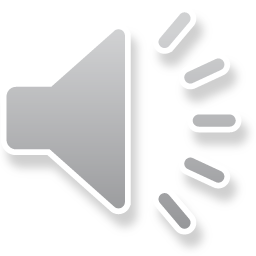 [Speaker Notes: Nhấn mũi tên xanh để quay về]
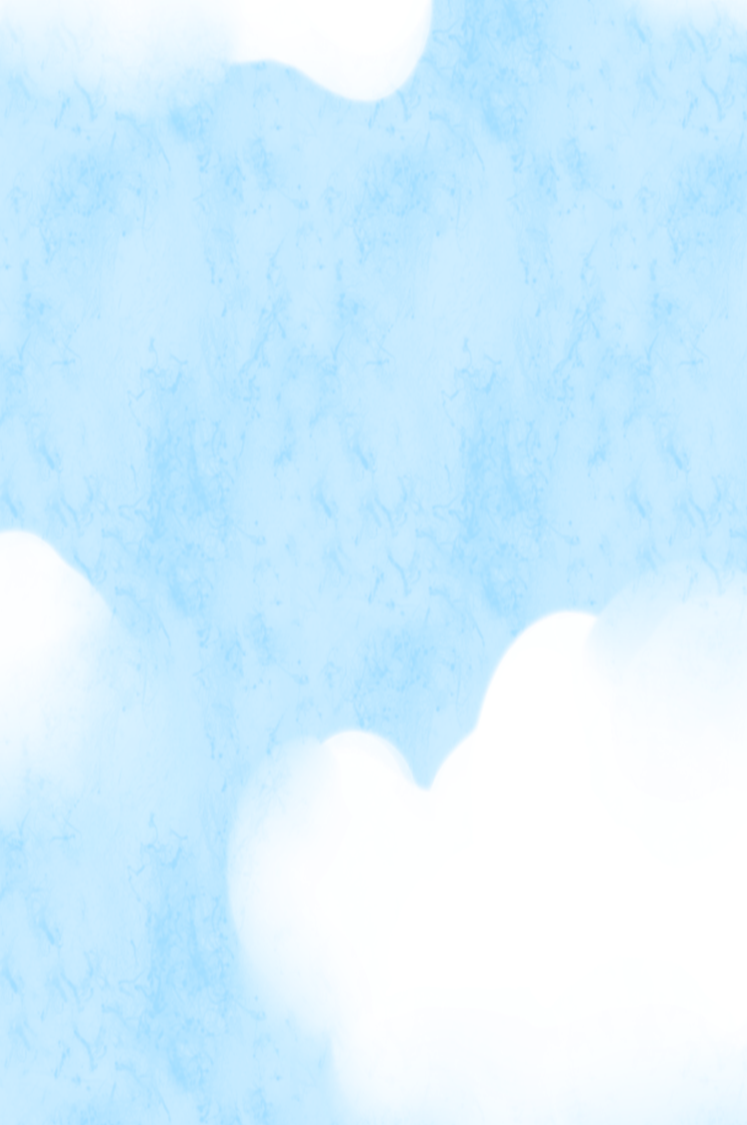 2
Rút gọn các phân số.
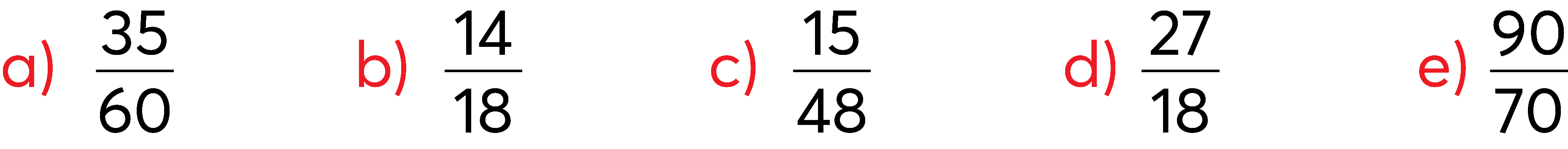 =
=
[Speaker Notes: Nhấn mũi tên xanh để quay về]
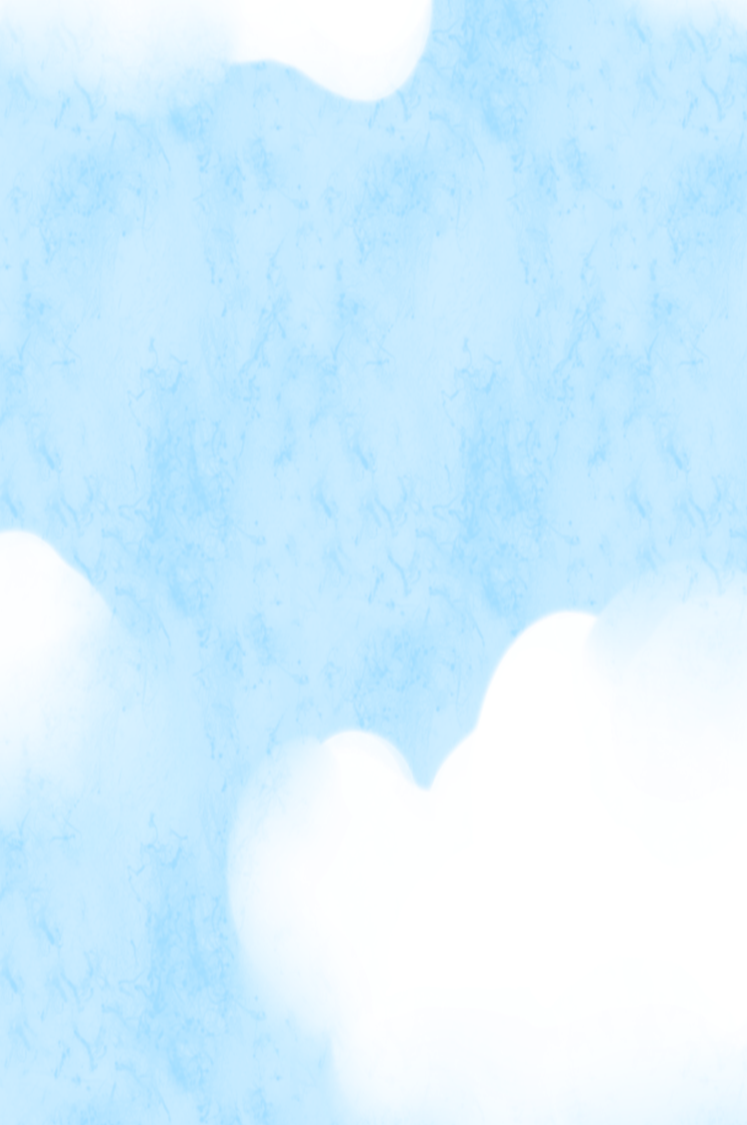 2
Rút gọn các phân số.
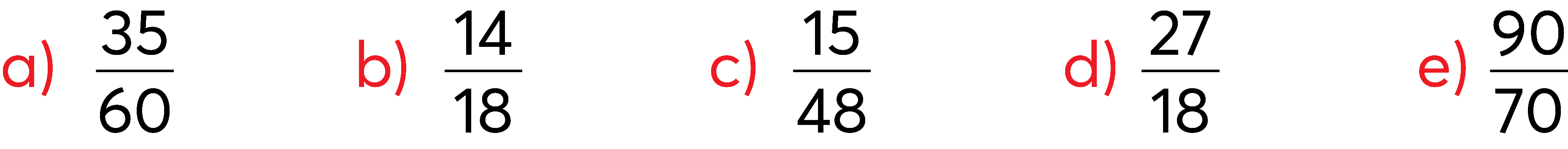 =
=
[Speaker Notes: Nhấn mũi tên xanh để quay về]
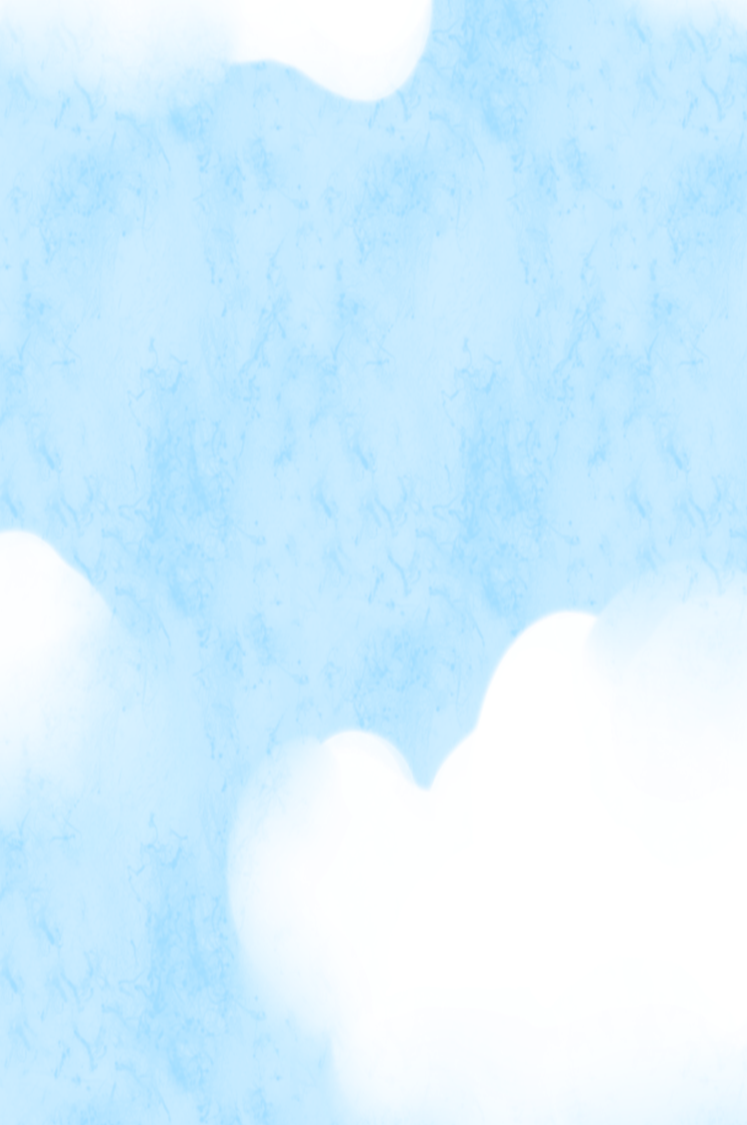 2
Rút gọn các phân số.
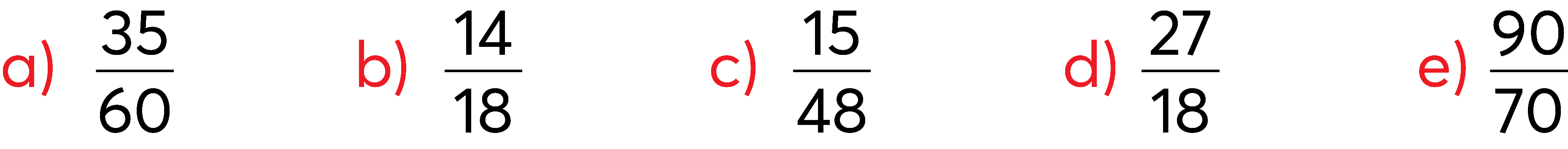 =
=
[Speaker Notes: Nhấn mũi tên xanh để quay về]
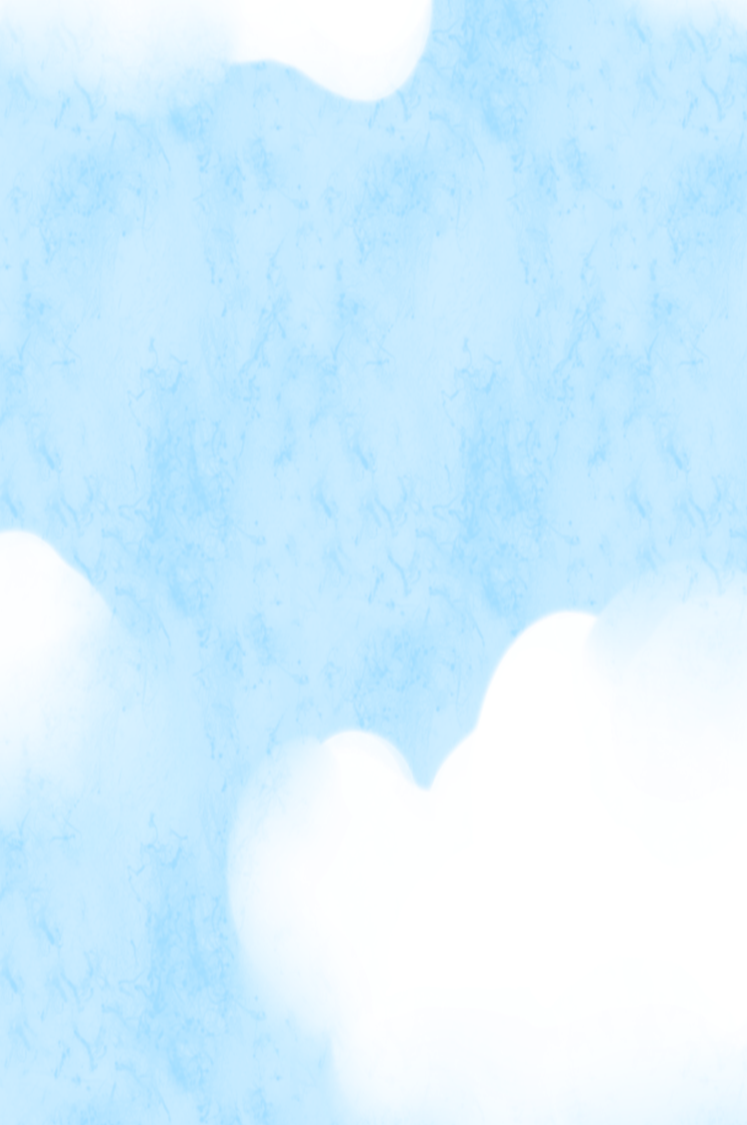 2
Rút gọn các phân số.
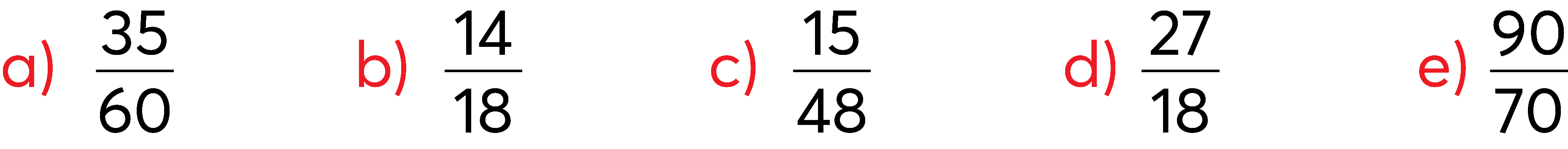 =
=
[Speaker Notes: Nhấn mũi tên xanh để quay về]
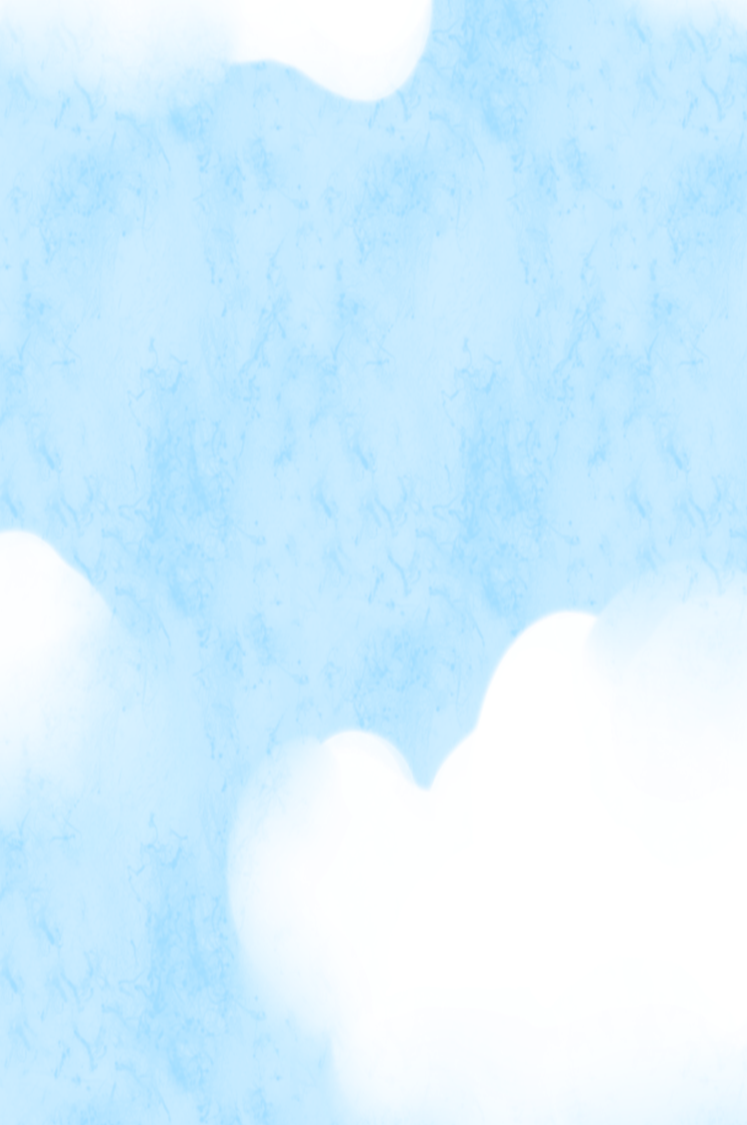 2
Rút gọn các phân số.
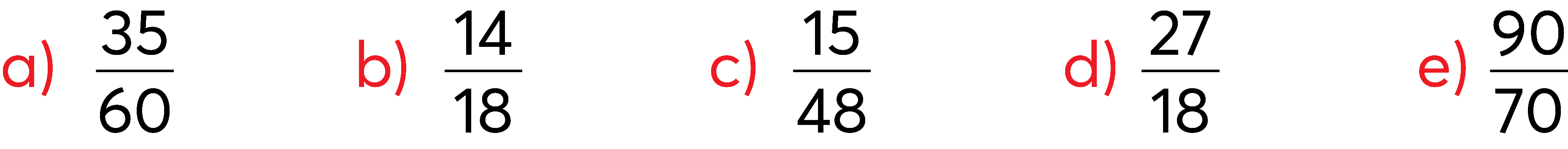 =
=
[Speaker Notes: Nhấn mũi tên xanh để quay về]
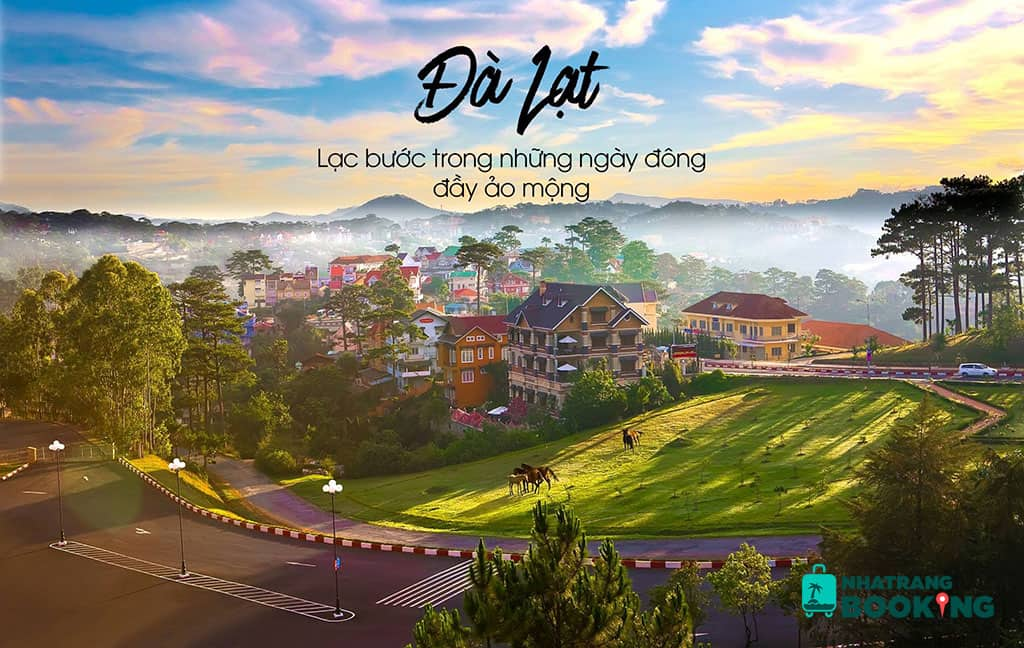 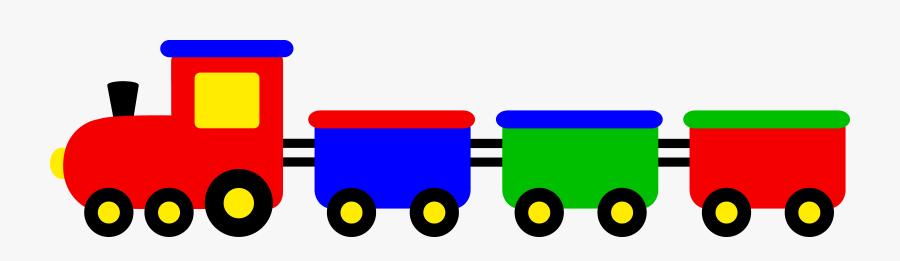 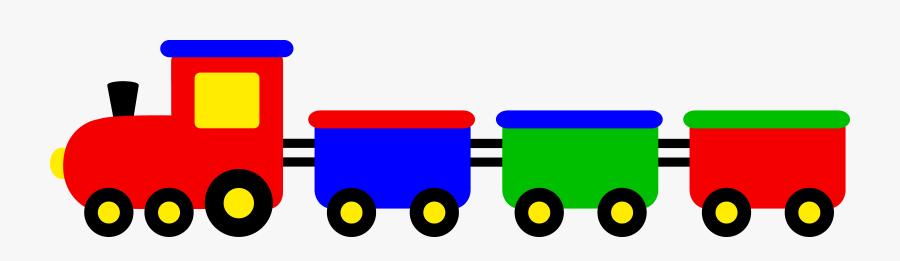 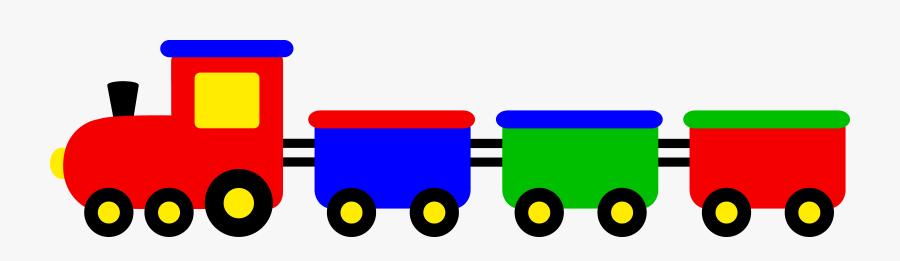 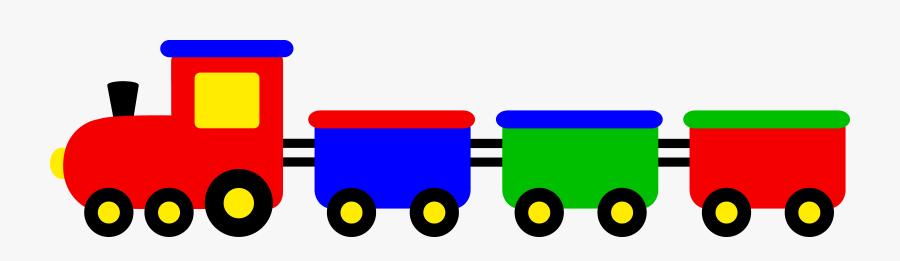 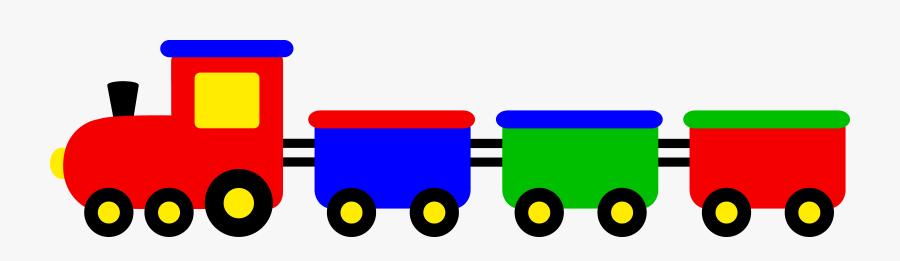 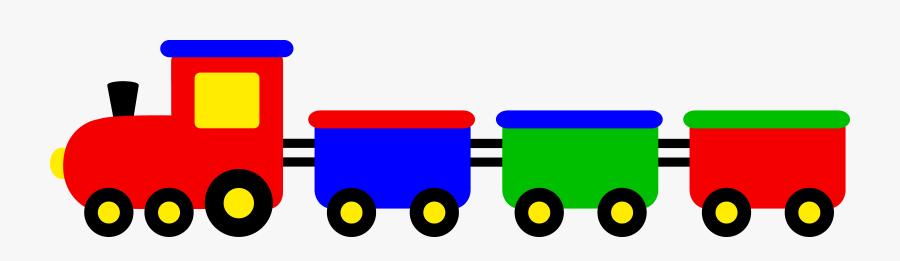 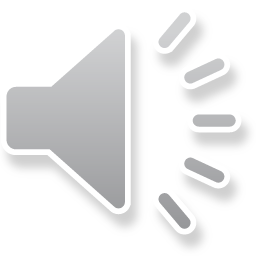 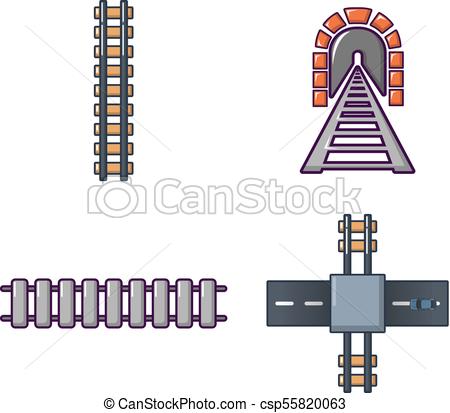 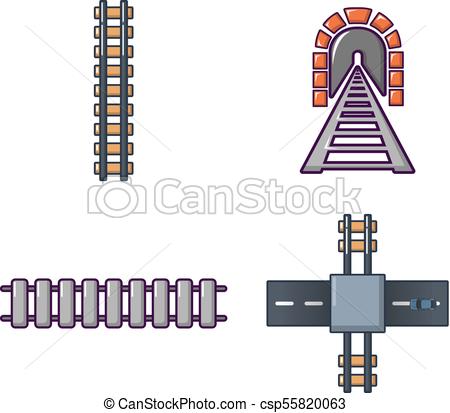 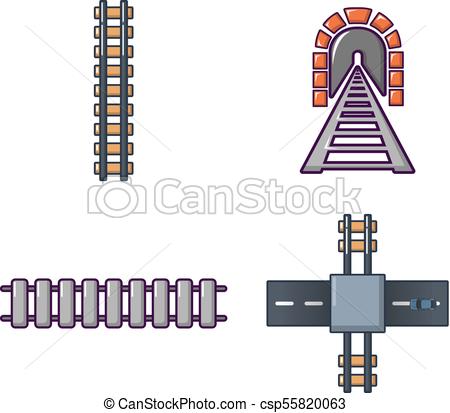 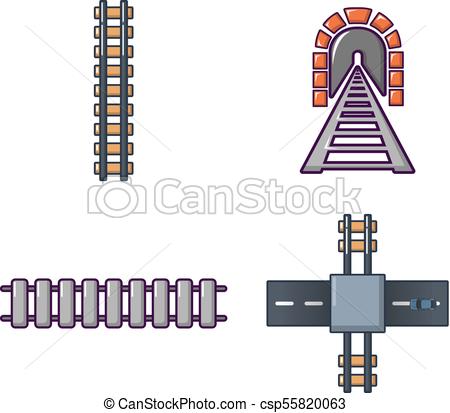 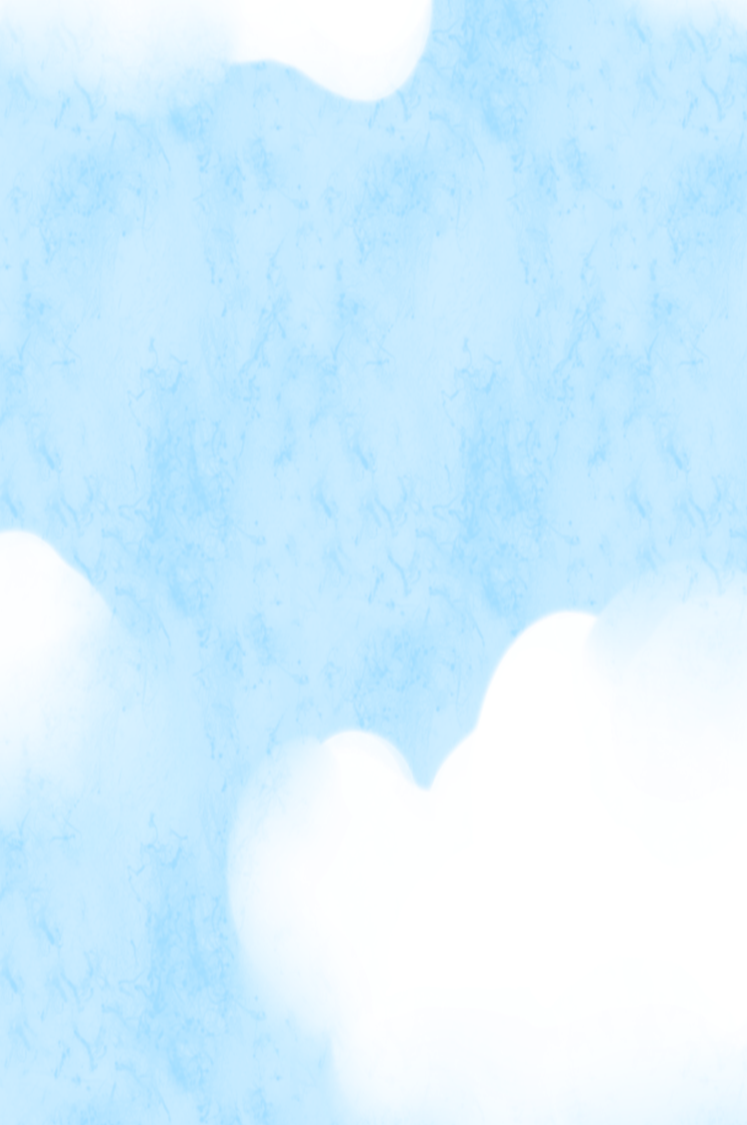 Viết phân số tối giản chỉ phần tô màu trong mỗi hình.
3
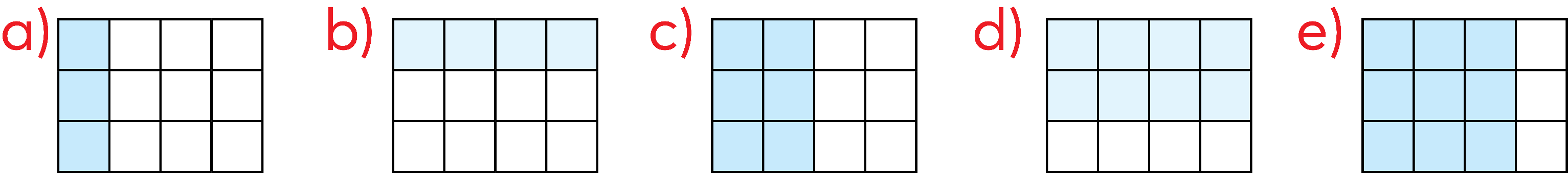 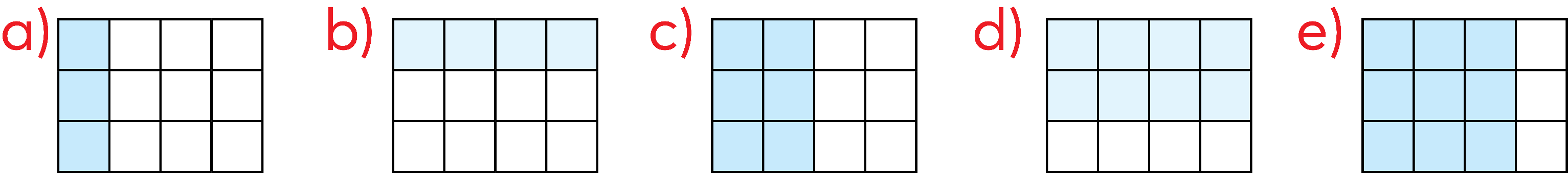 [Speaker Notes: Nhấn mũi tên xanh để quay về]
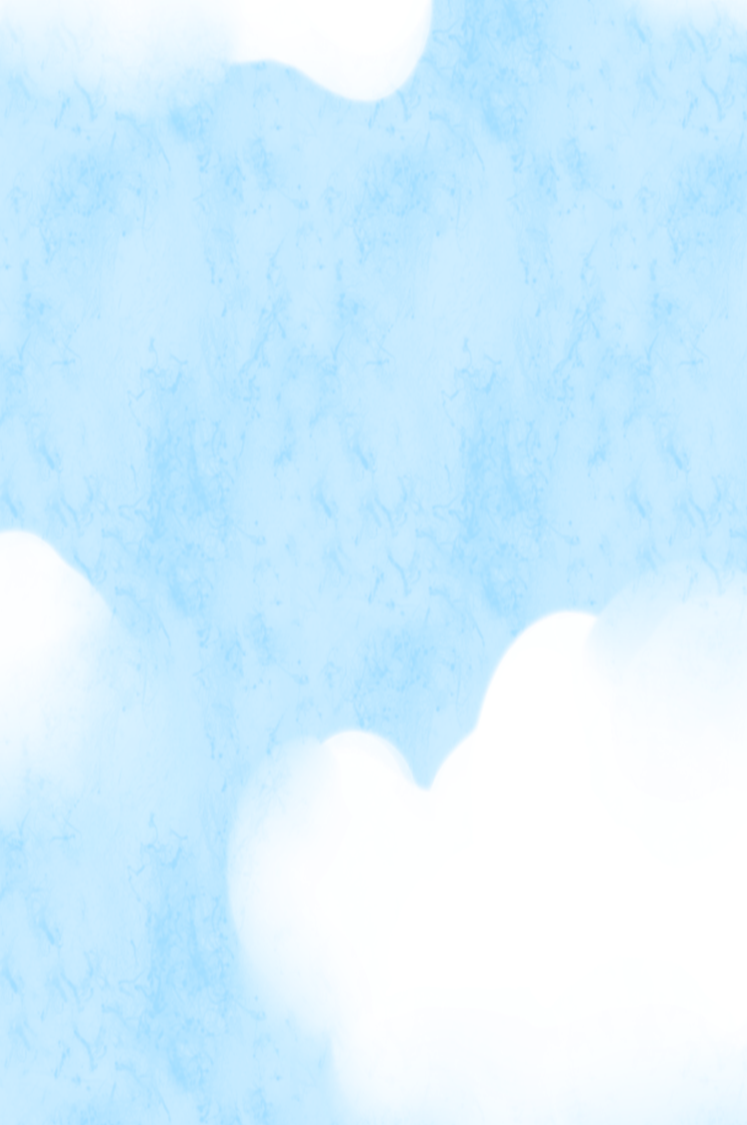 Viết phân số tối giản chỉ phần tô màu trong mỗi hình.
3
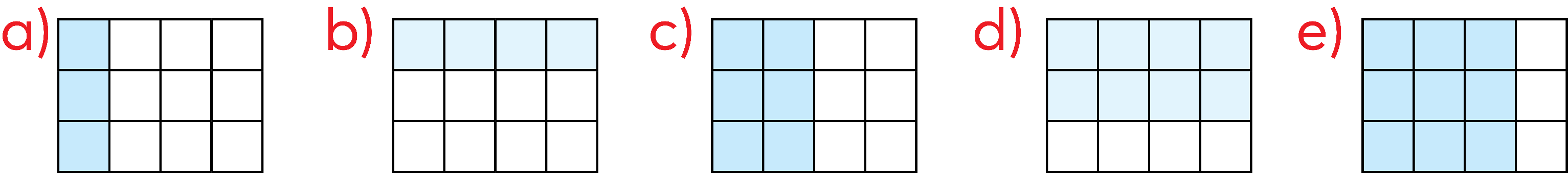 Hình a đã tô màu
Phân số tối giản chỉ phần tô màu là
[Speaker Notes: Nhấn mũi tên xanh để quay về]
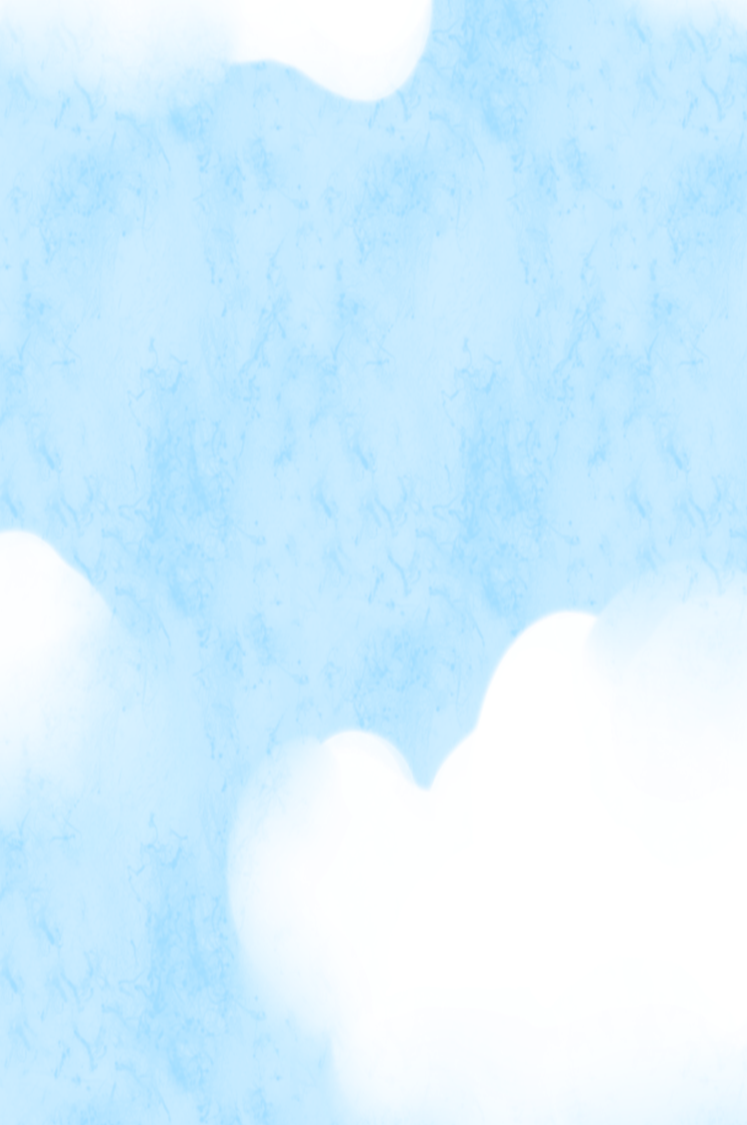 Viết phân số tối giản chỉ phần tô màu trong mỗi hình.
3
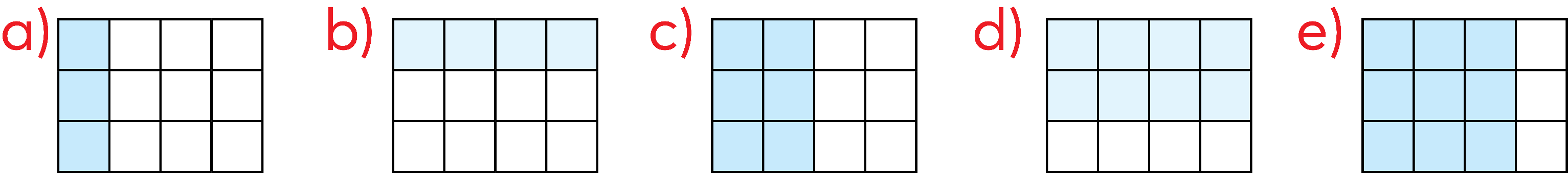 Hình b đã tô màu
Phân số tối giản chỉ phần tô màu là
[Speaker Notes: Nhấn mũi tên xanh để quay về]
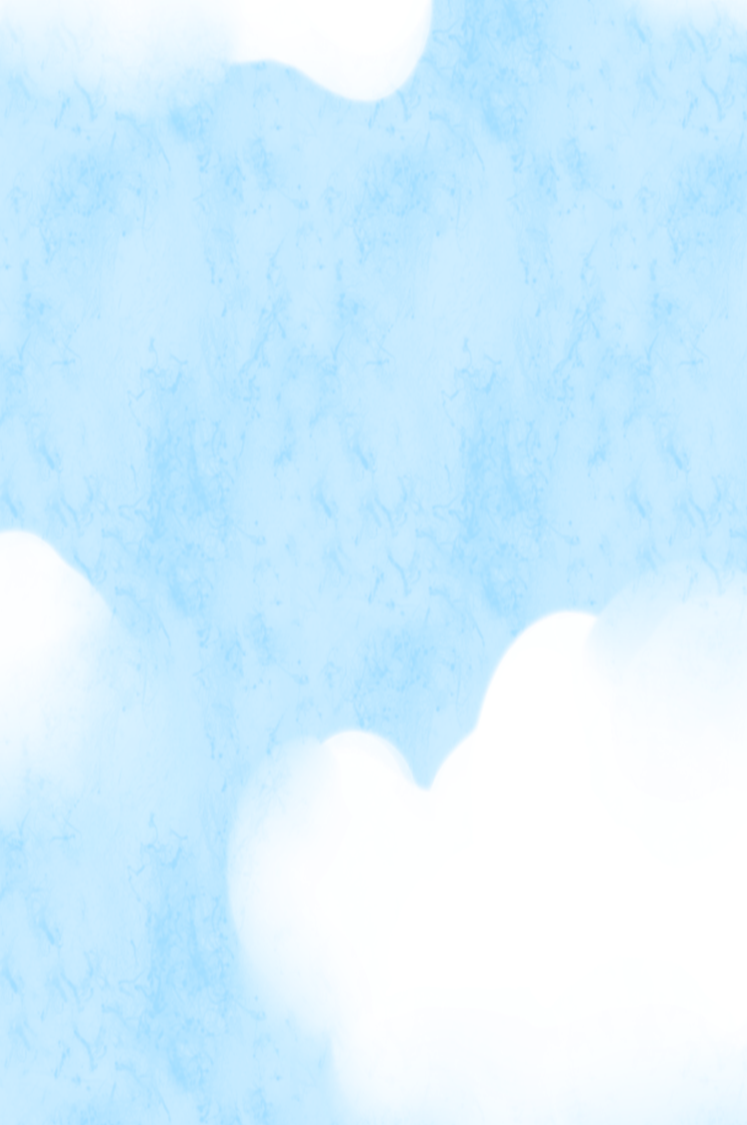 Viết phân số tối giản chỉ phần tô màu trong mỗi hình.
3
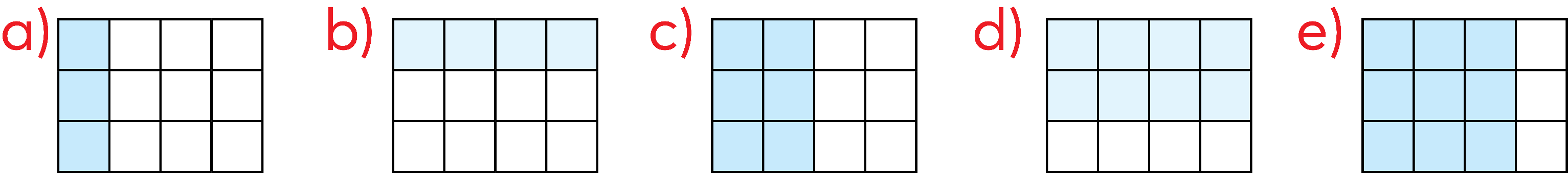 Hình c đã tô màu
Phân số tối giản chỉ phần tô màu là
[Speaker Notes: Nhấn mũi tên xanh để quay về]
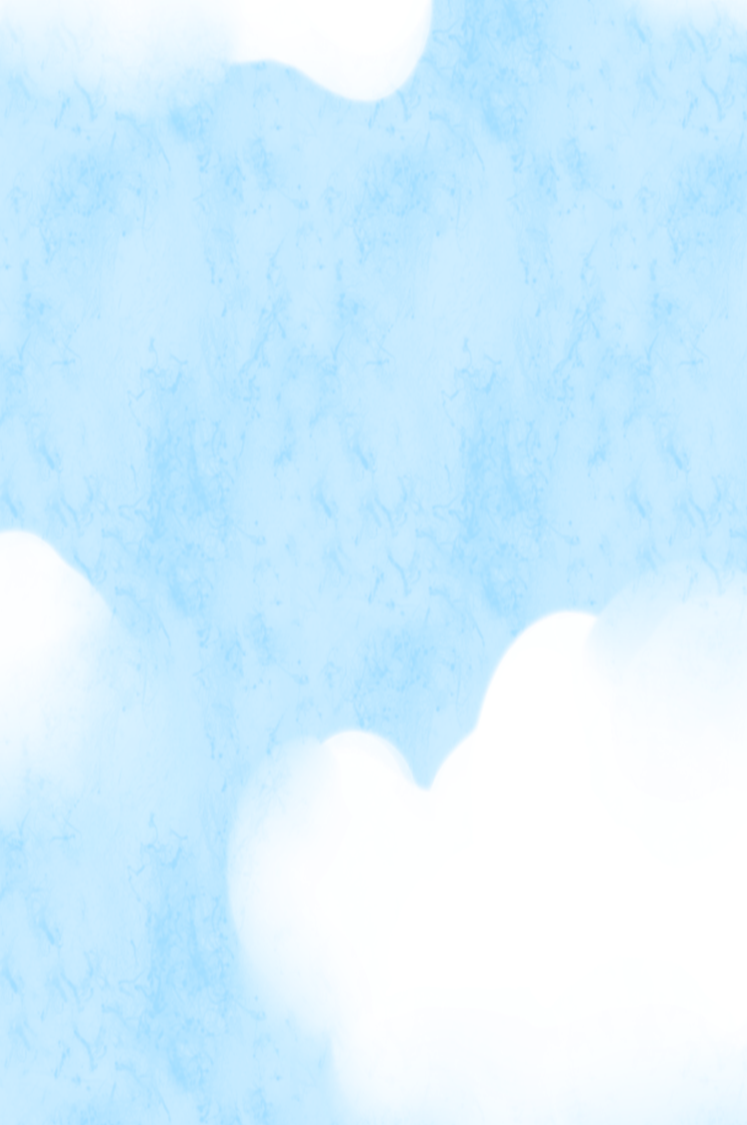 Viết phân số tối giản chỉ phần tô màu trong mỗi hình.
3
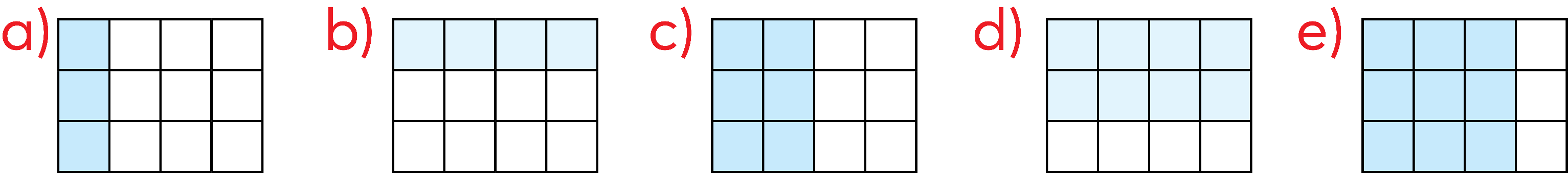 Hình d đã tô màu
Phân số tối giản chỉ phần tô màu là
[Speaker Notes: Nhấn mũi tên xanh để quay về]
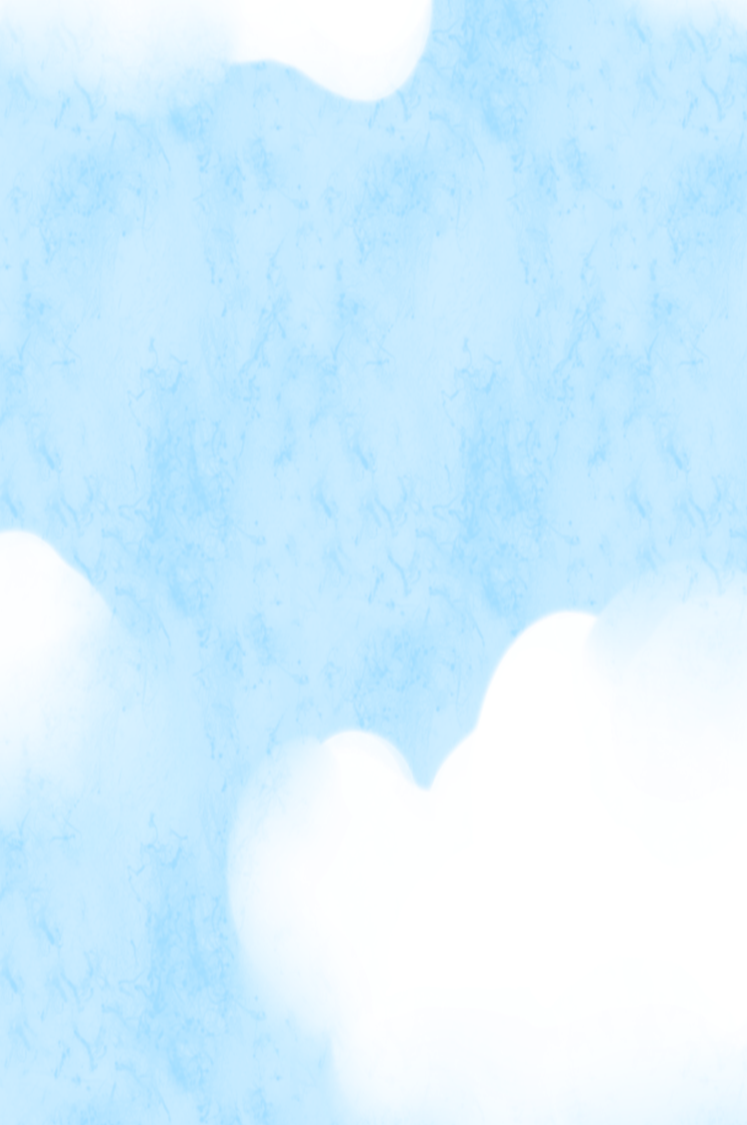 Viết phân số tối giản chỉ phần tô màu trong mỗi hình.
3
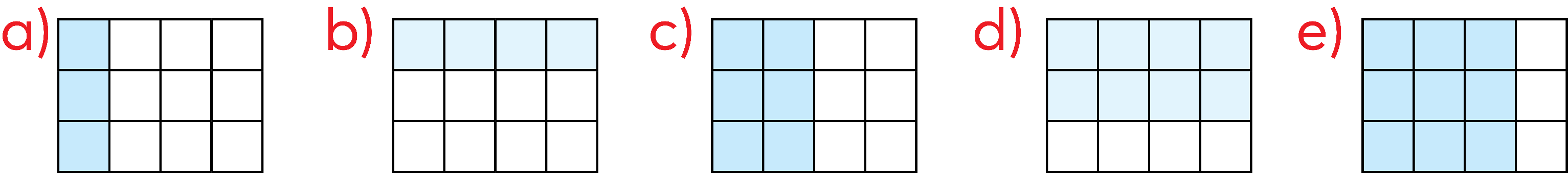 Hình e đã tô màu
Phân số tối giản chỉ phần tô màu là
[Speaker Notes: Nhấn mũi tên xanh để quay về]
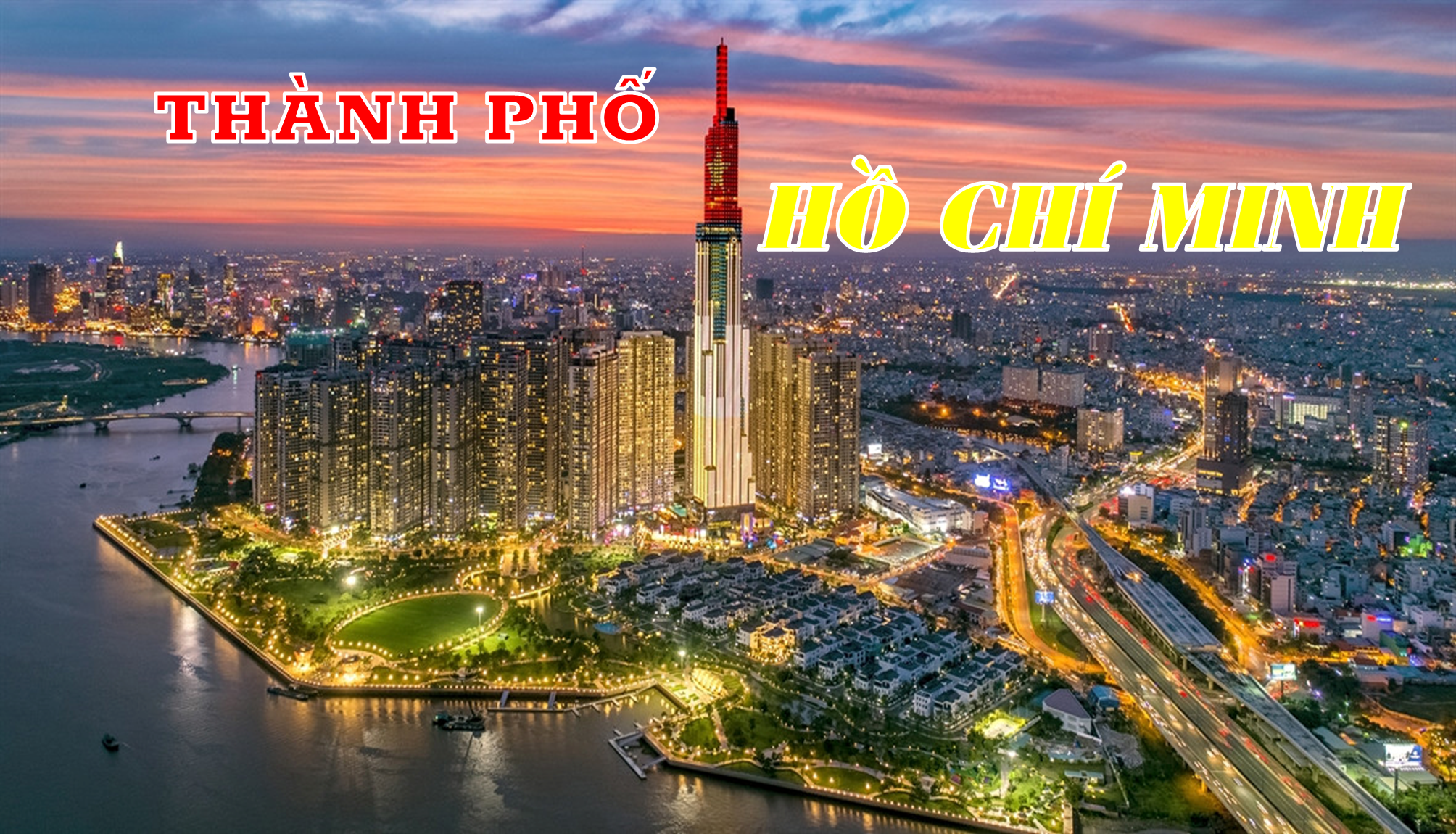 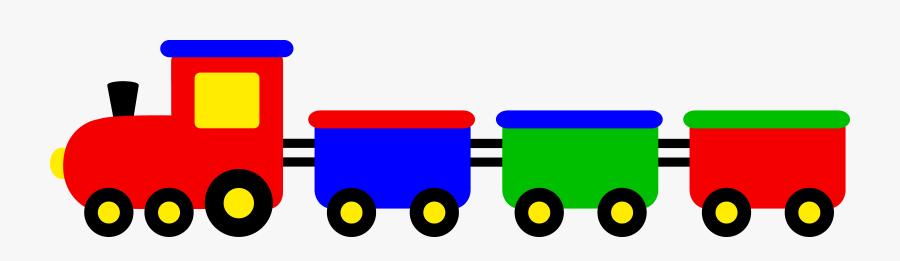 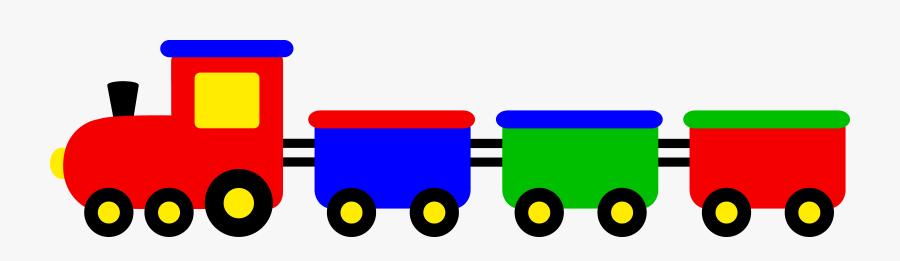 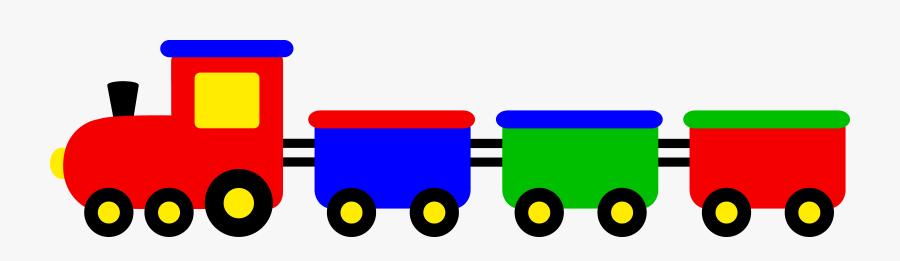 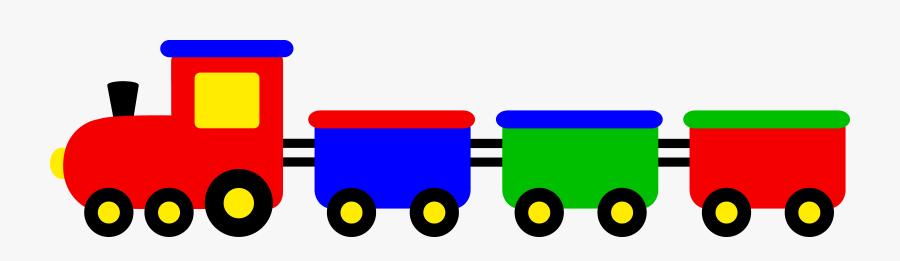 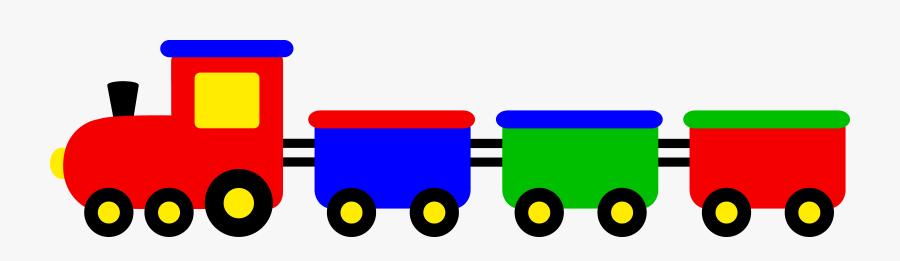 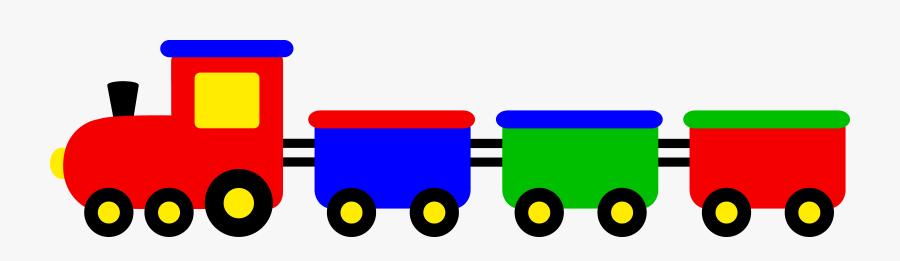 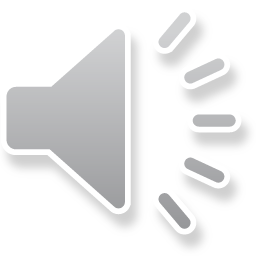 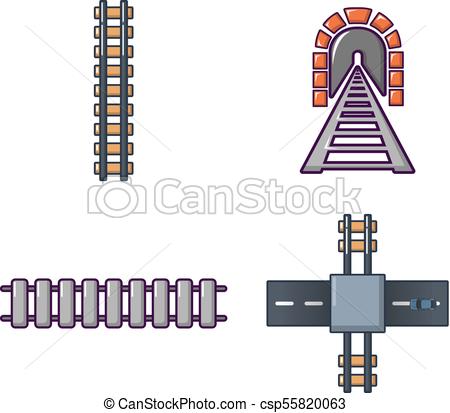 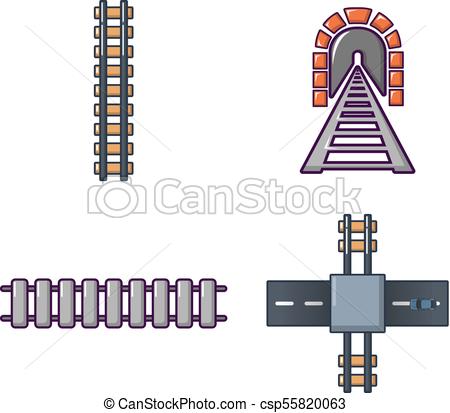 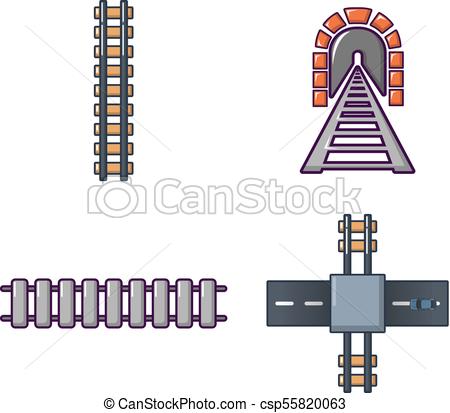 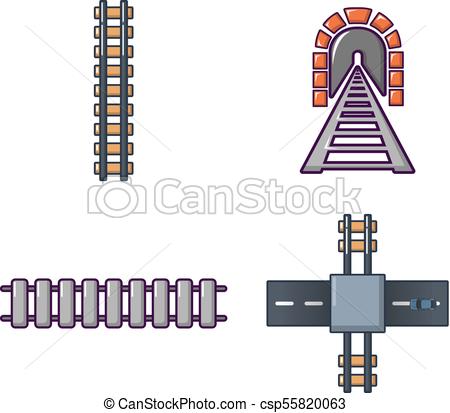 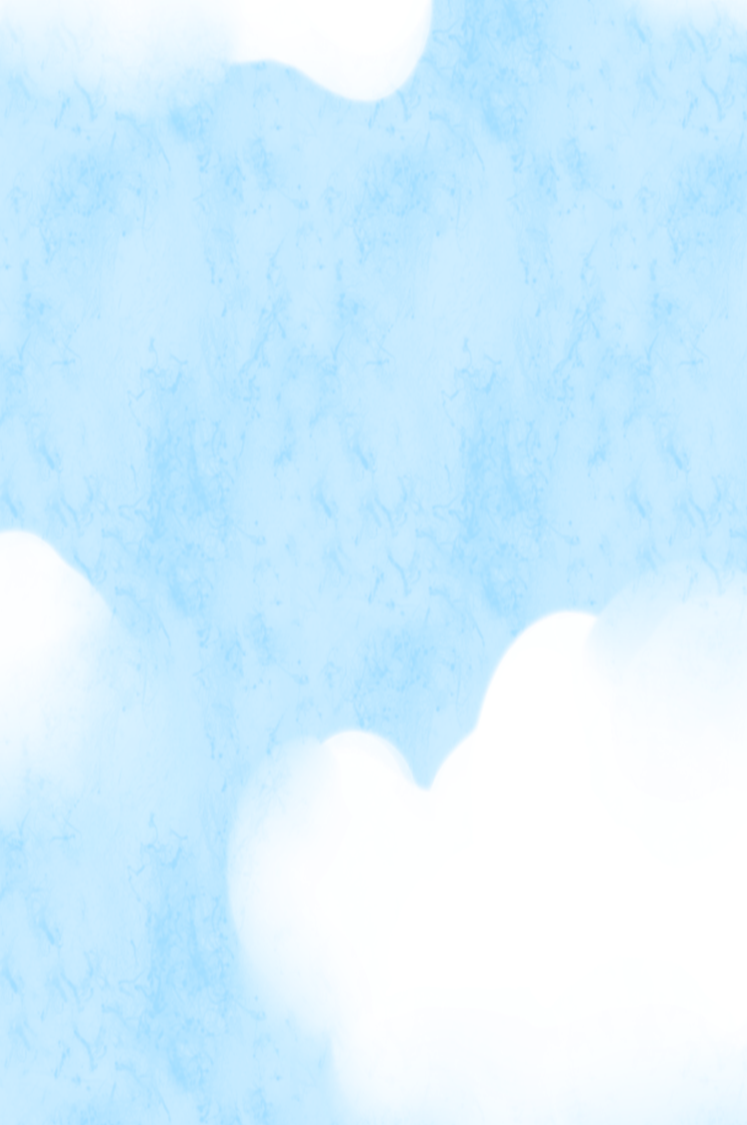 Trong mỗi hình dưới đây, một số hình vẽ đã được tô màu:
4
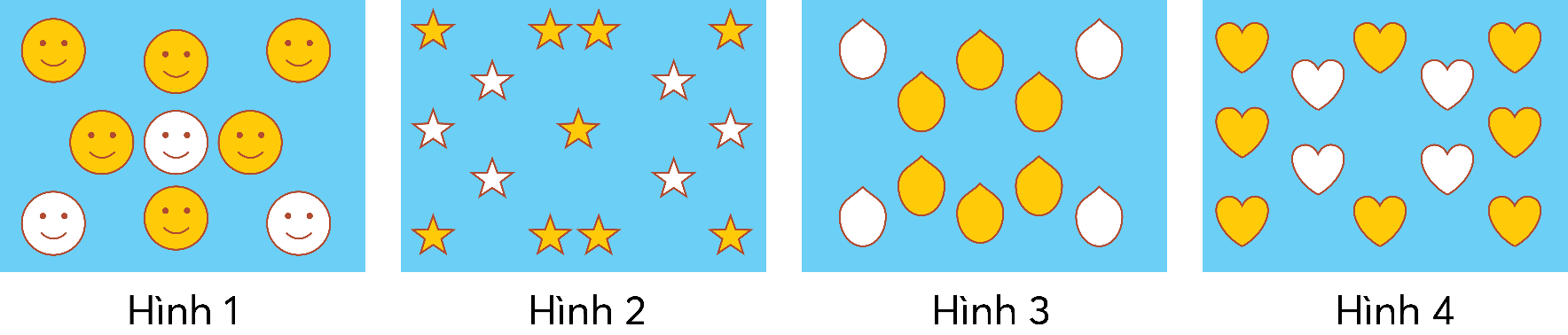 a) Viết phân số chỉ phần đã tô màu ở mỗi hình.
b) Rút gọn các phân số đó
[Speaker Notes: Nhấn mũi tên xanh để quay về]
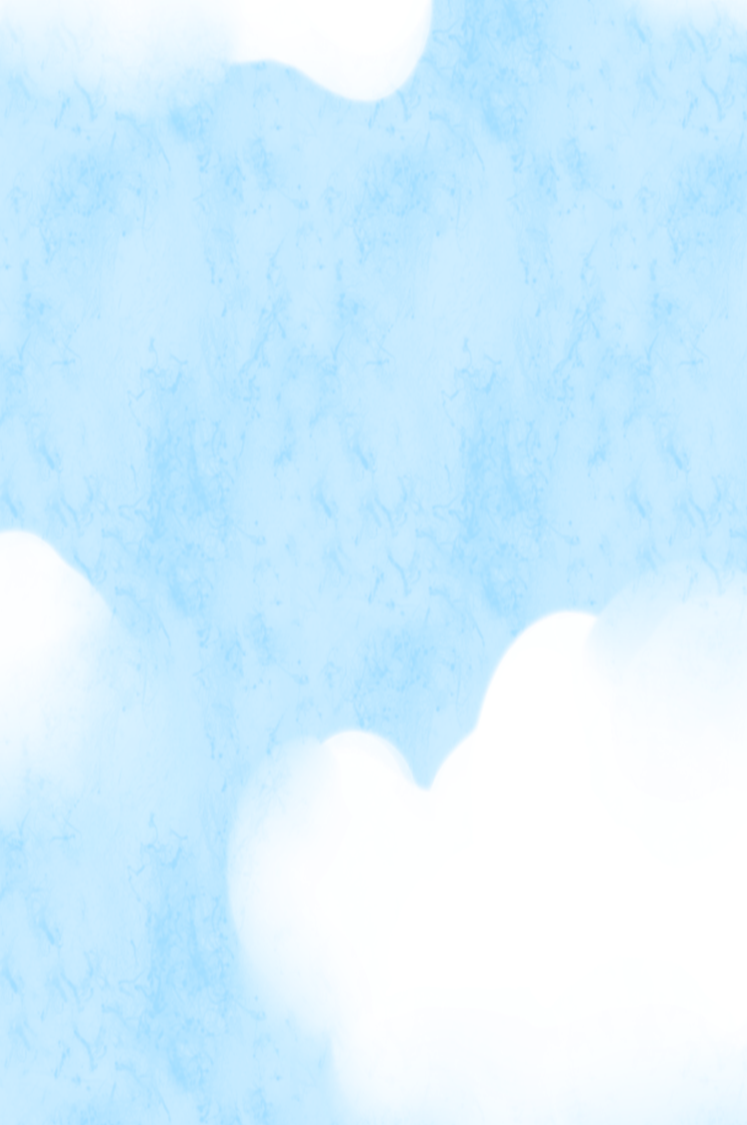 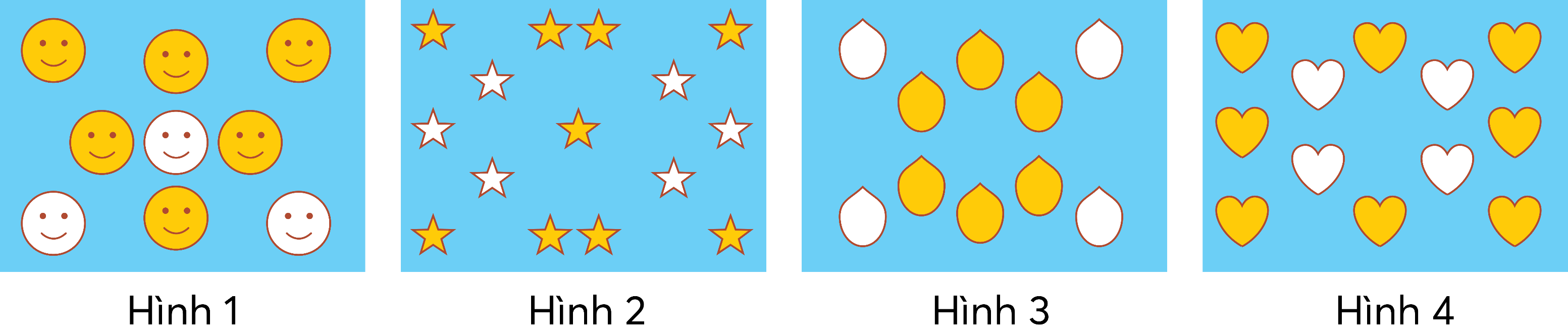 =
=
[Speaker Notes: Nhấn mũi tên xanh để quay về]
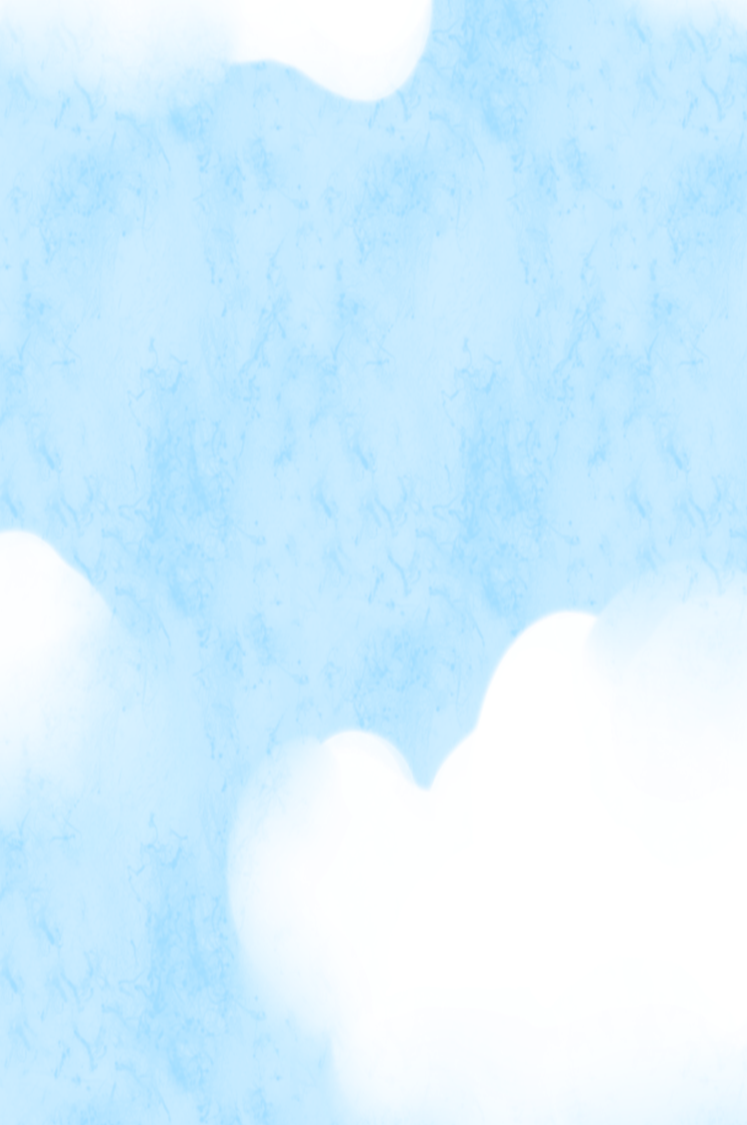 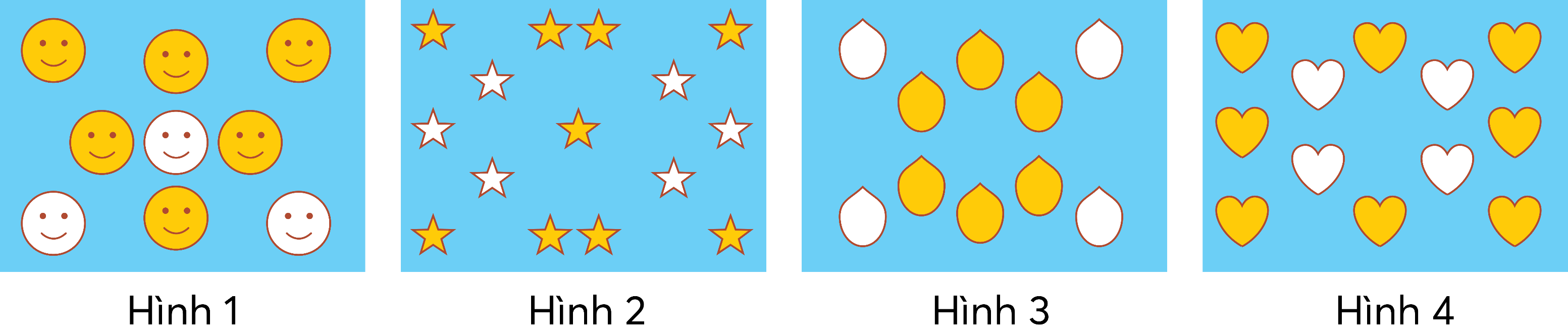 =
=
[Speaker Notes: Nhấn mũi tên xanh để quay về]
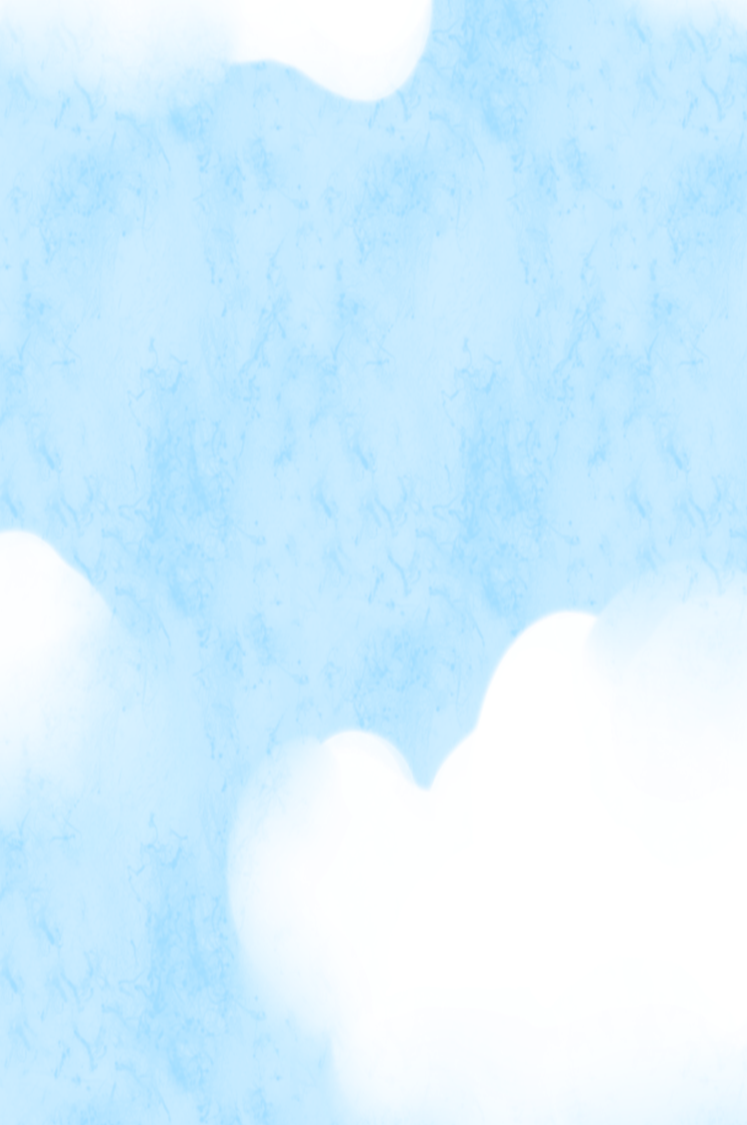 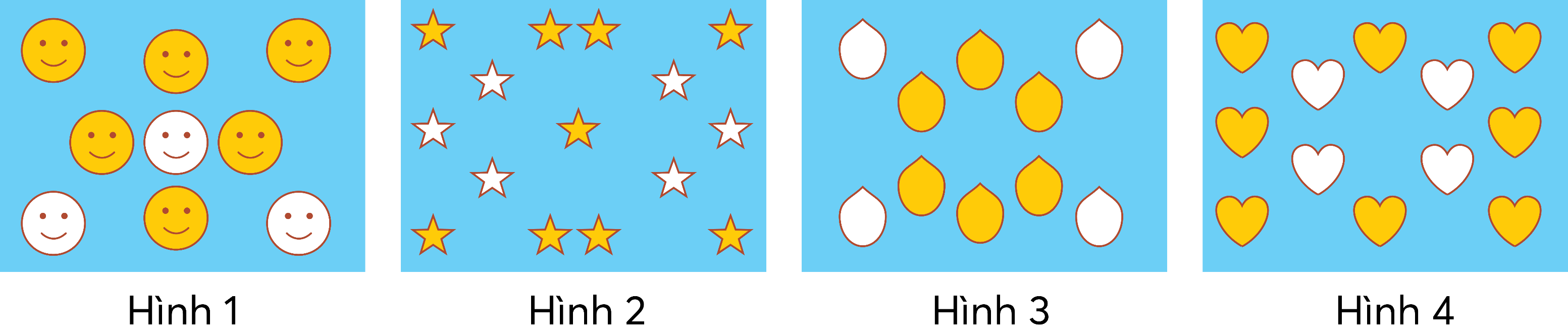 =
=
[Speaker Notes: Nhấn mũi tên xanh để quay về]
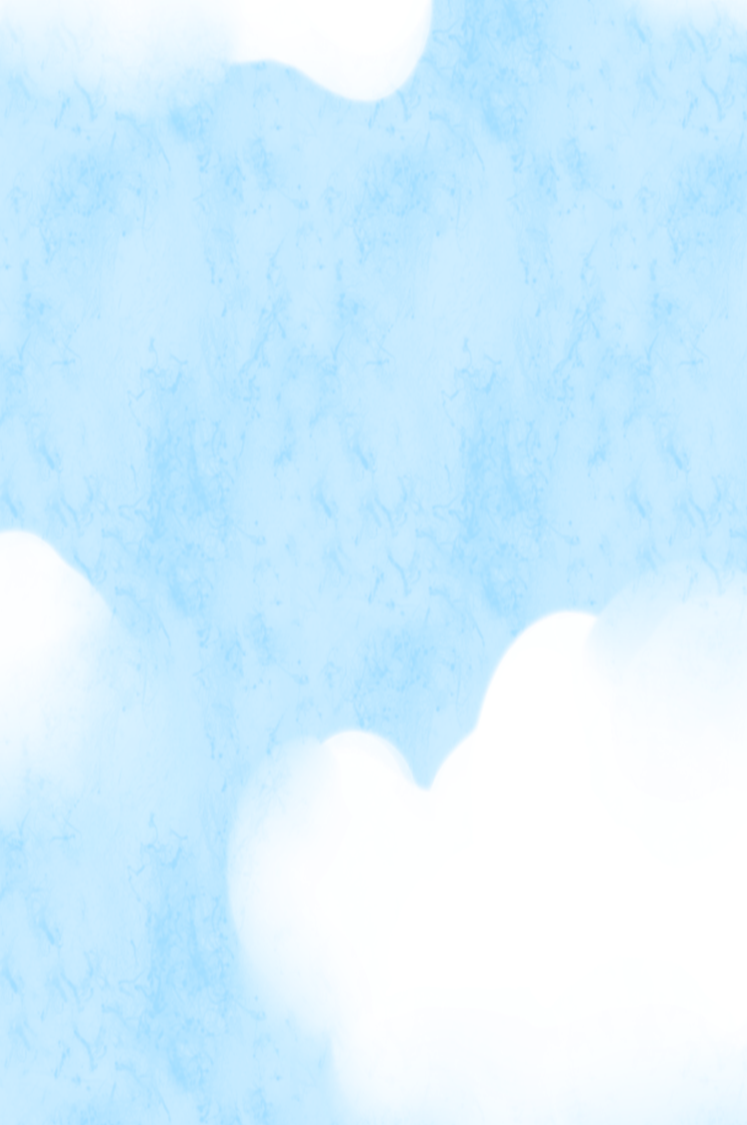 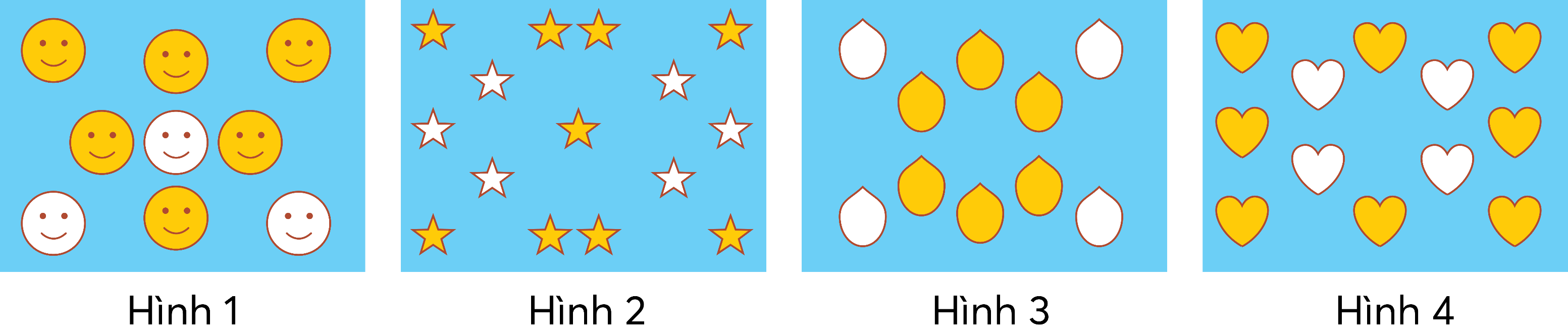 =
=
[Speaker Notes: Nhấn mũi tên xanh để quay về]
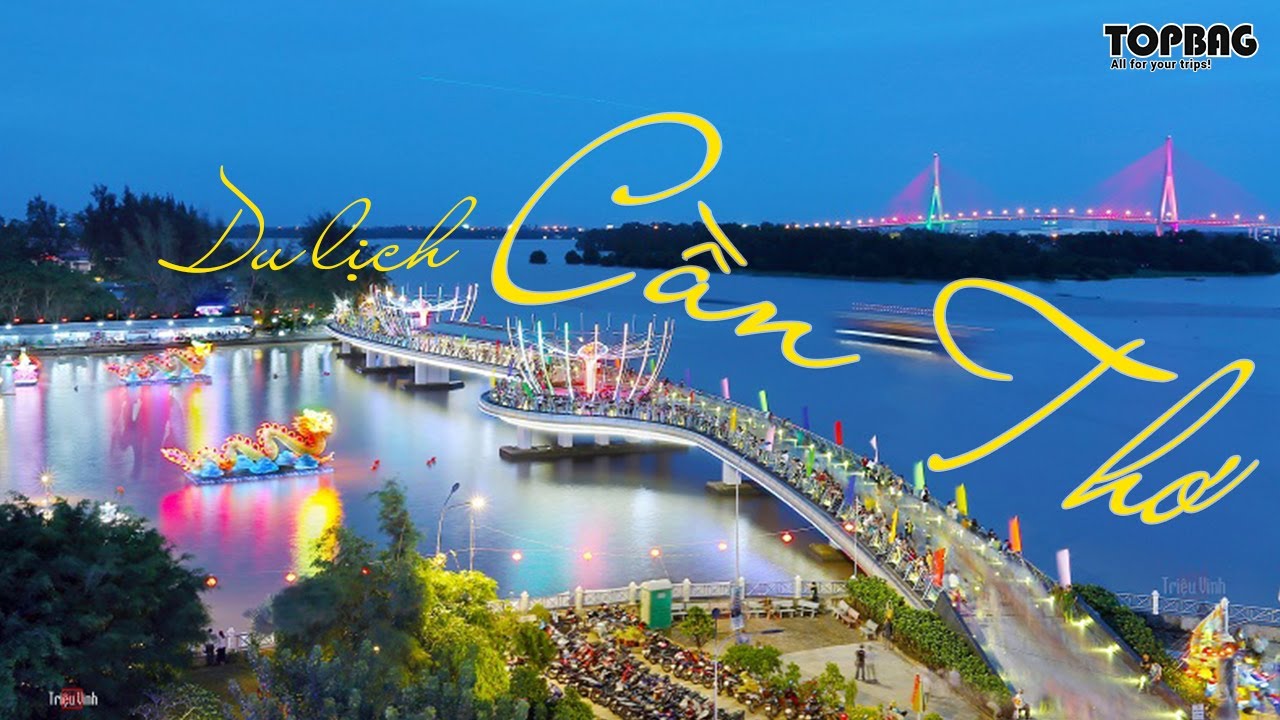 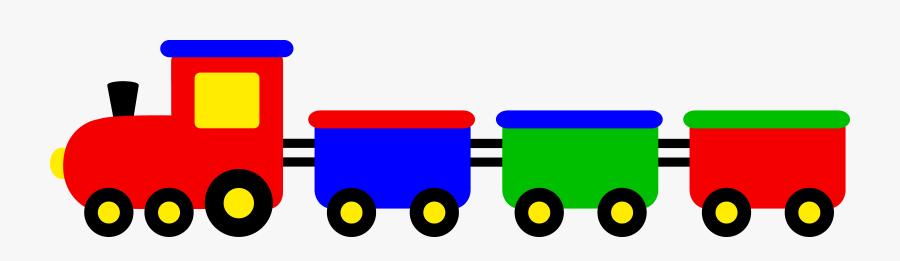 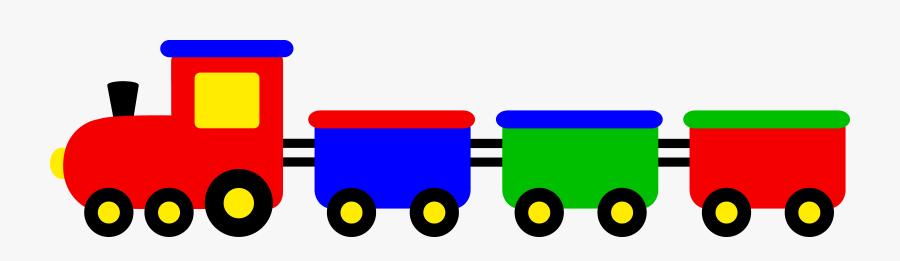 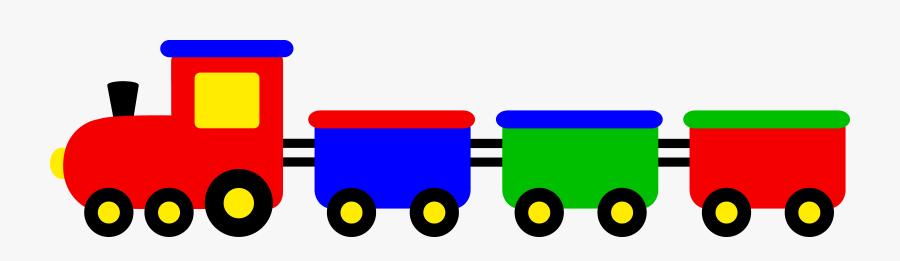 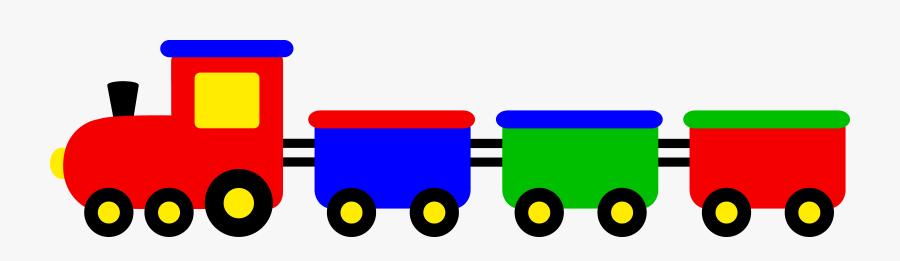 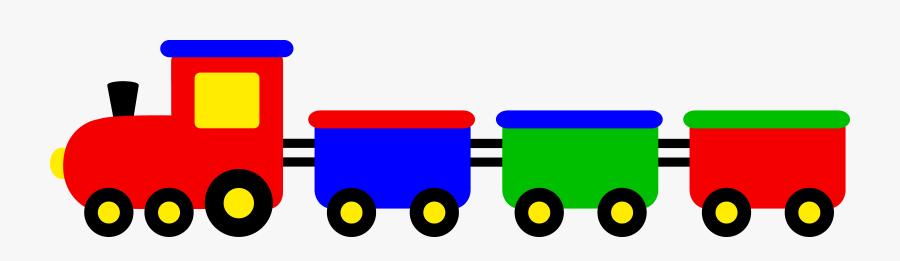 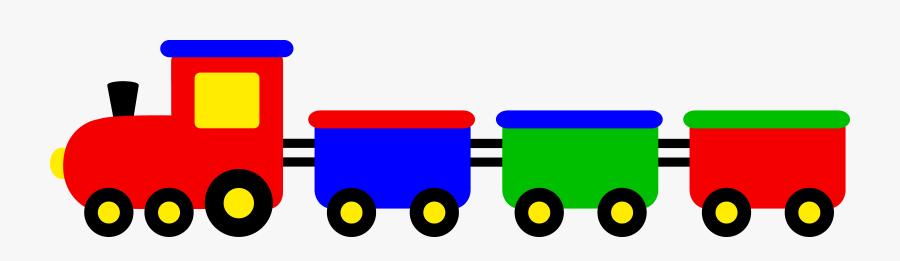 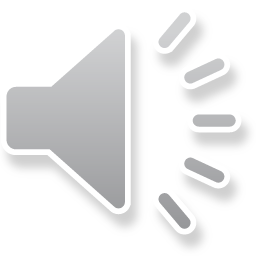 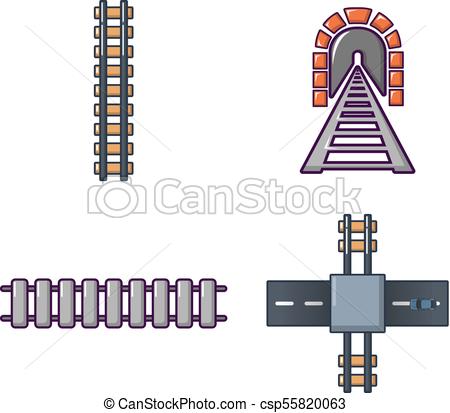 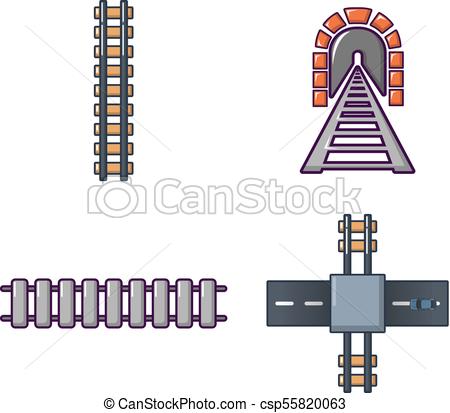 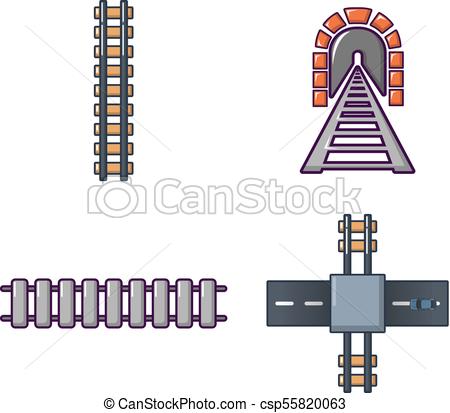 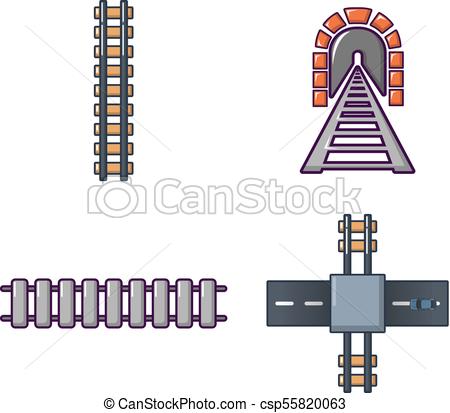 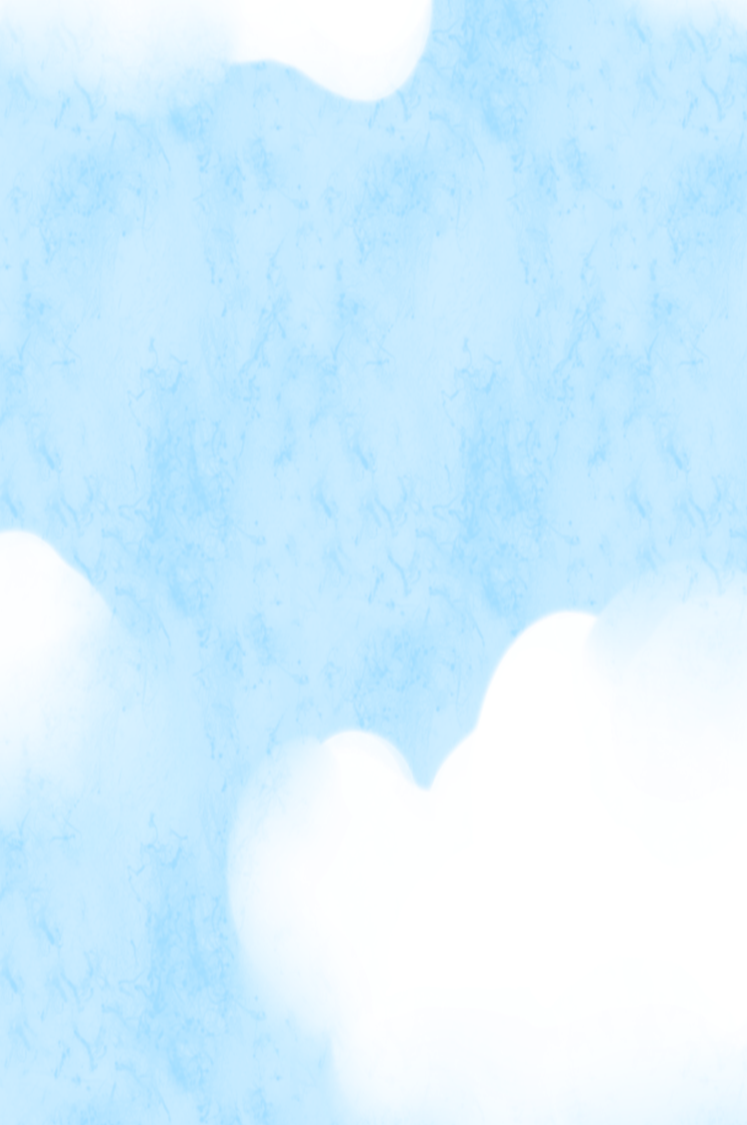 Viết phân số có tử số là số tự nhiên lớn nhất có một chữ số, mẫu số là số tự nhiên bé nhất có hai chữ số. Phân số này có là phân số tối giản không? Tại sao?
5
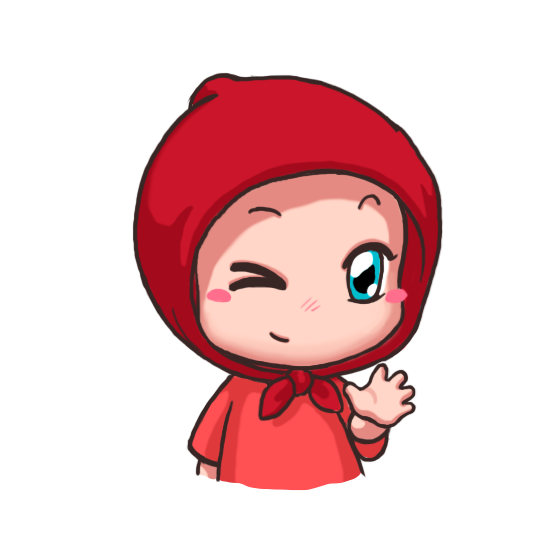 [Speaker Notes: Nhấn mũi tên xanh để quay về]
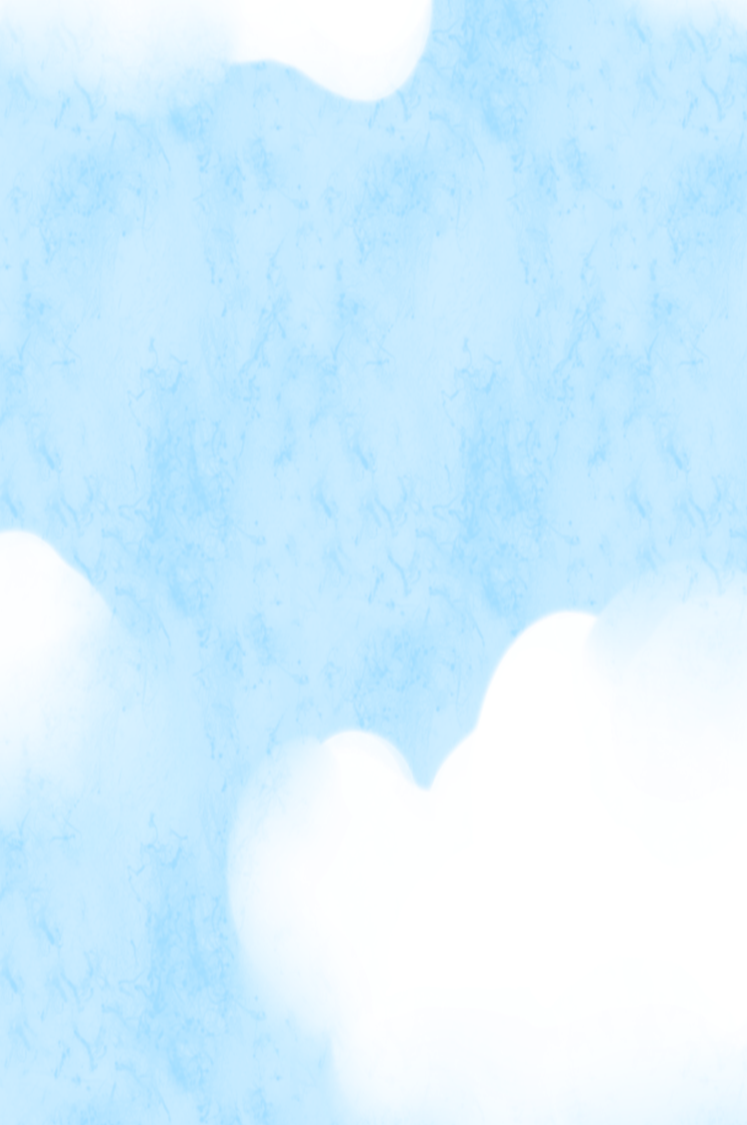 Số tự nhiên lớn nhất có một chữ số là 9
Số tự nhiên bé nhất có hai chữ số là 10

Vậy phân số cần tìm là 

Phân số này là phân số tối giản vì tử số và mẫu số không cùng chia hết cho số tự nhiên nào lớn hơn 1.
[Speaker Notes: Nhấn mũi tên xanh để quay về]
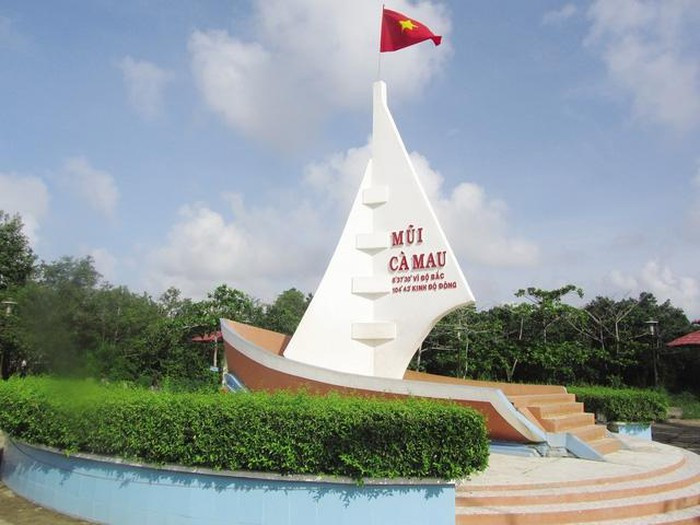 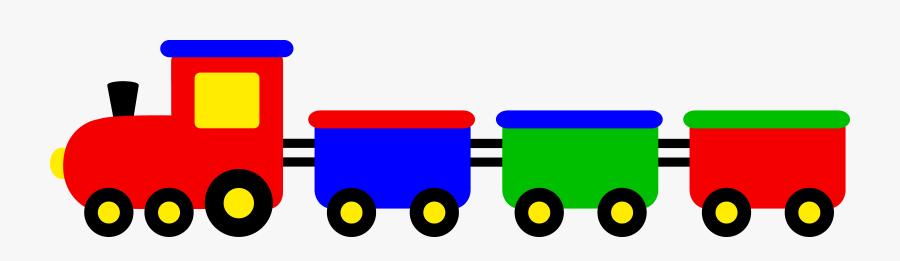 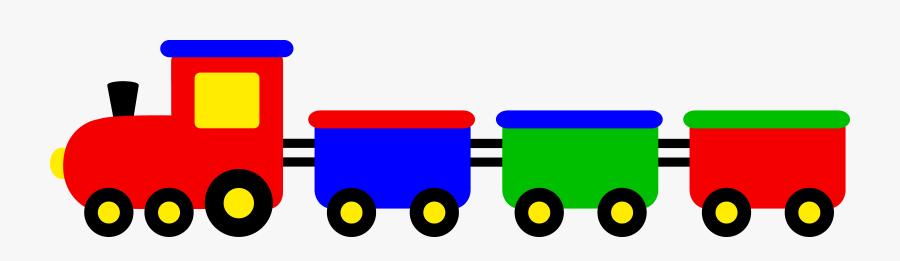 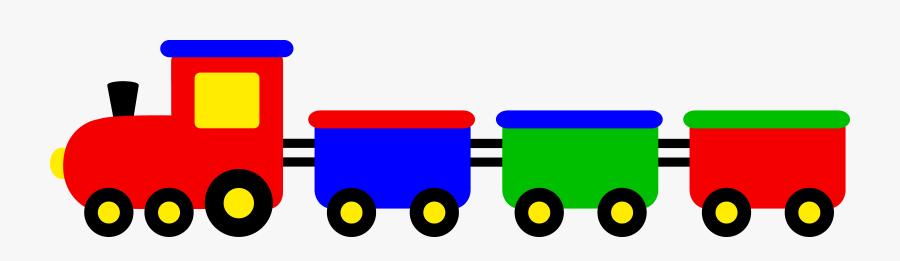 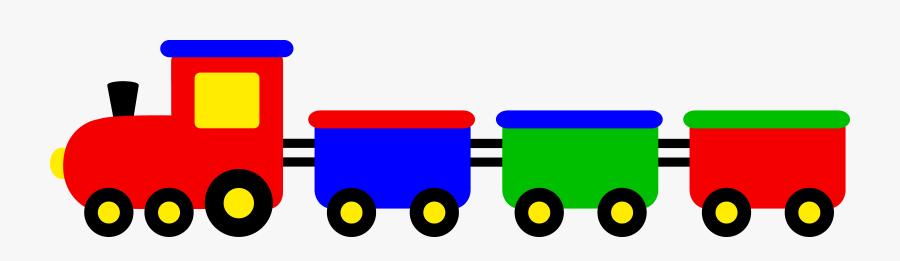 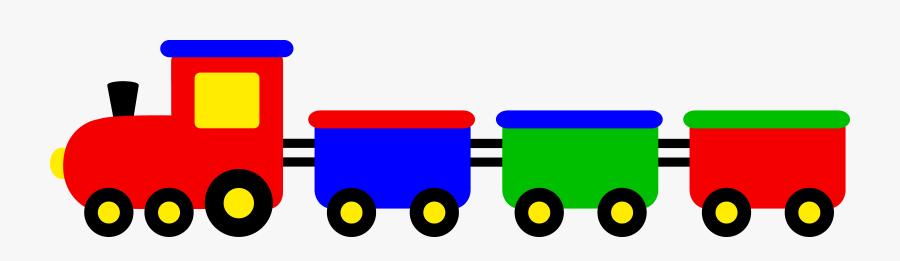 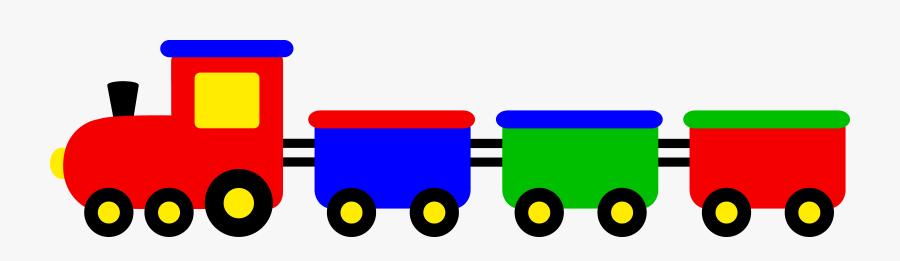 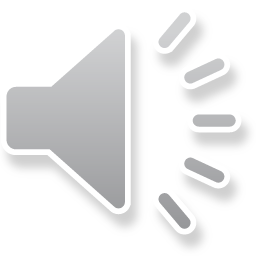 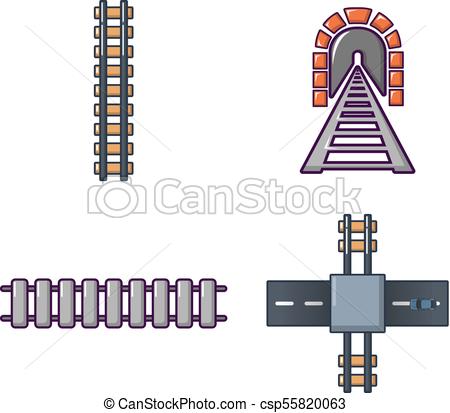 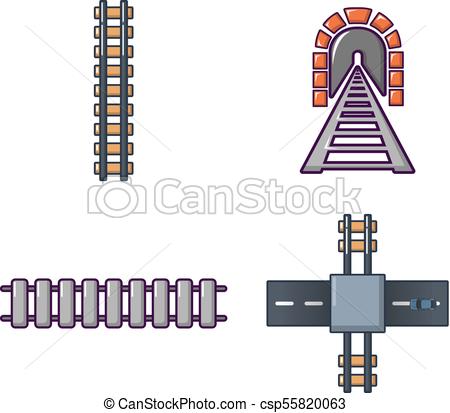 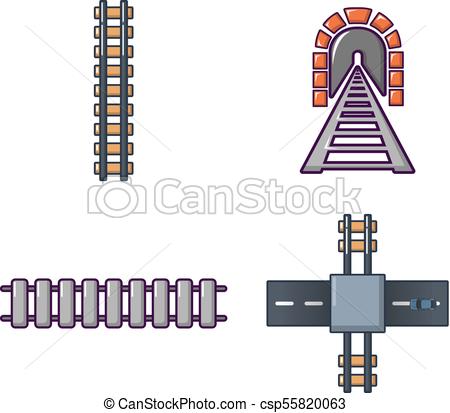 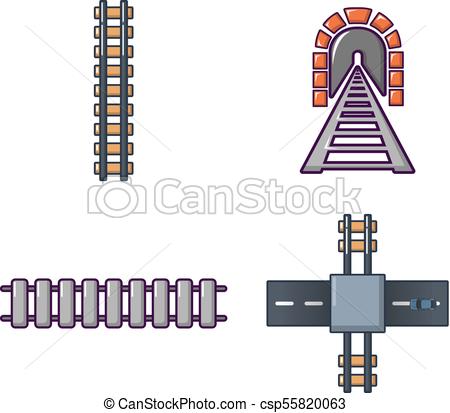 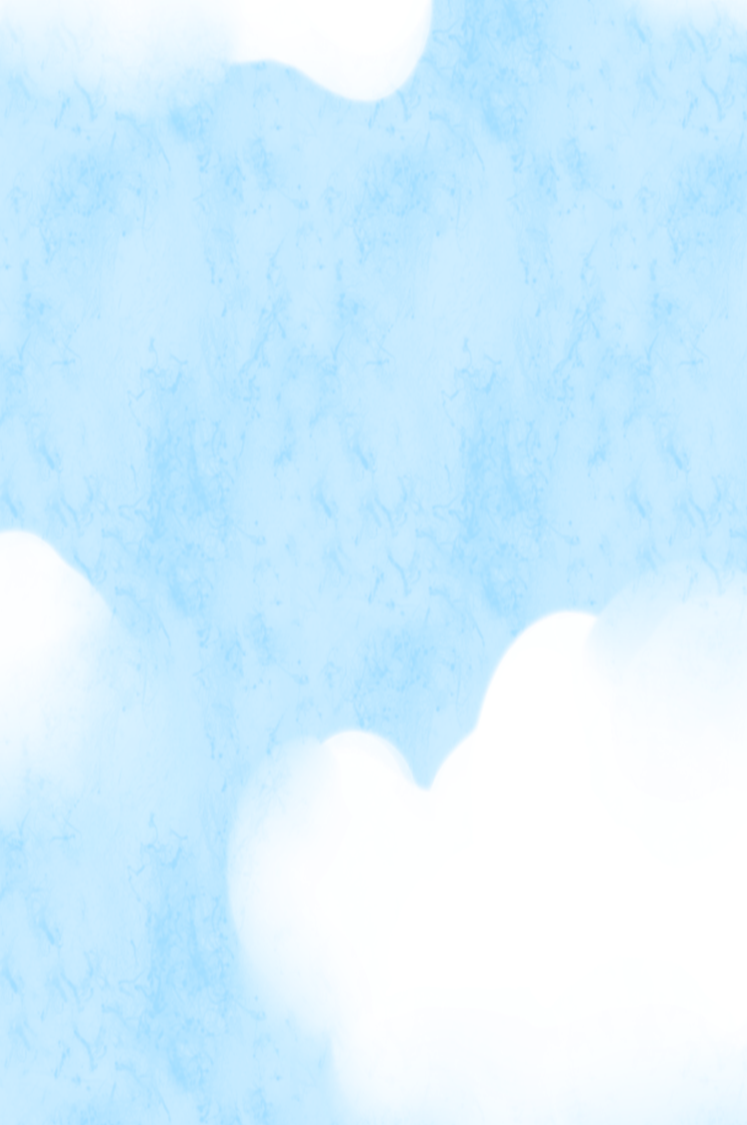 Các phân số sau có bằng nhau không? Tại sao?
6
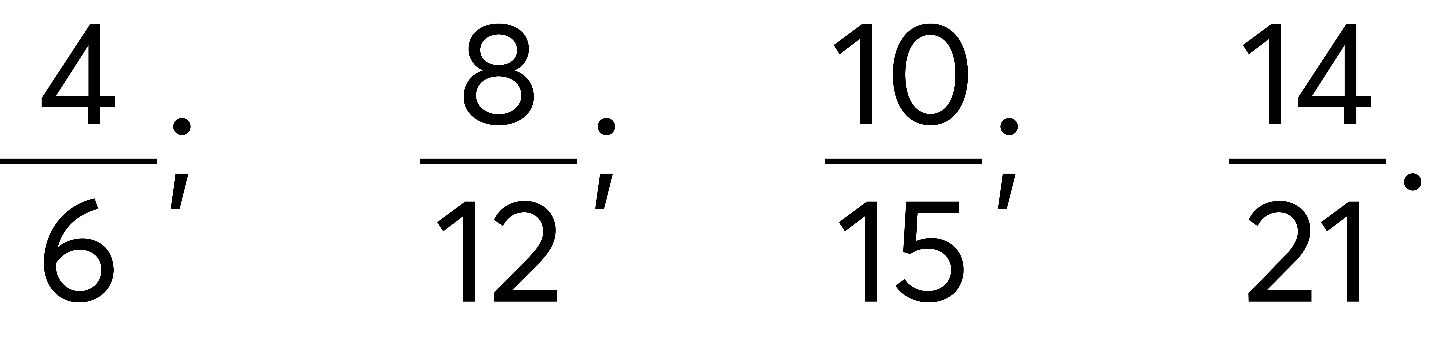 [Speaker Notes: Nhấn mũi tên xanh để quay về]
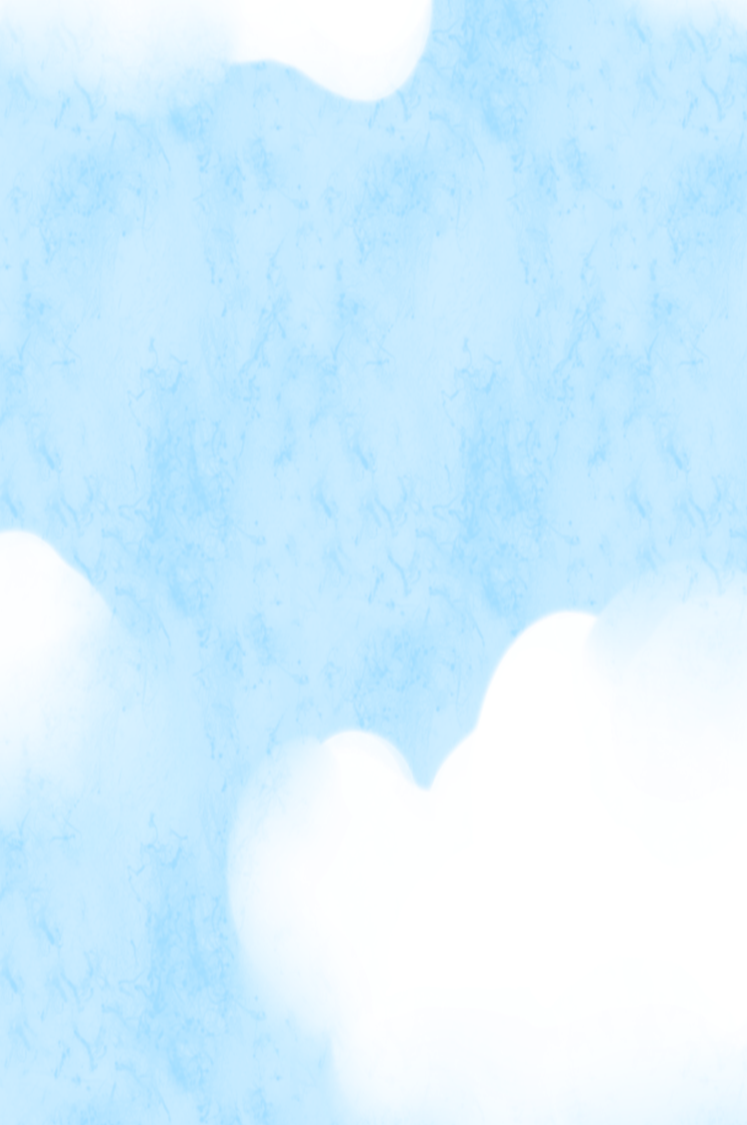 =
=
=
=
=
=
=
=
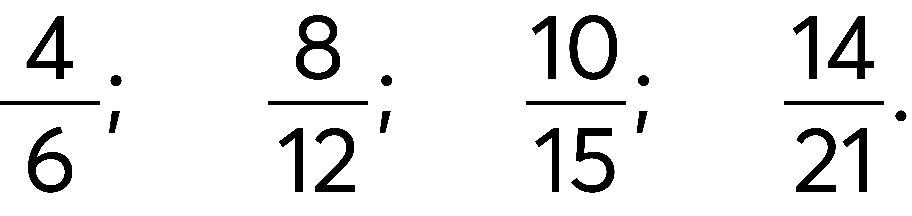 Vậy các phân số 

bằng nhau.
[Speaker Notes: Nhấn mũi tên xanh để quay về]
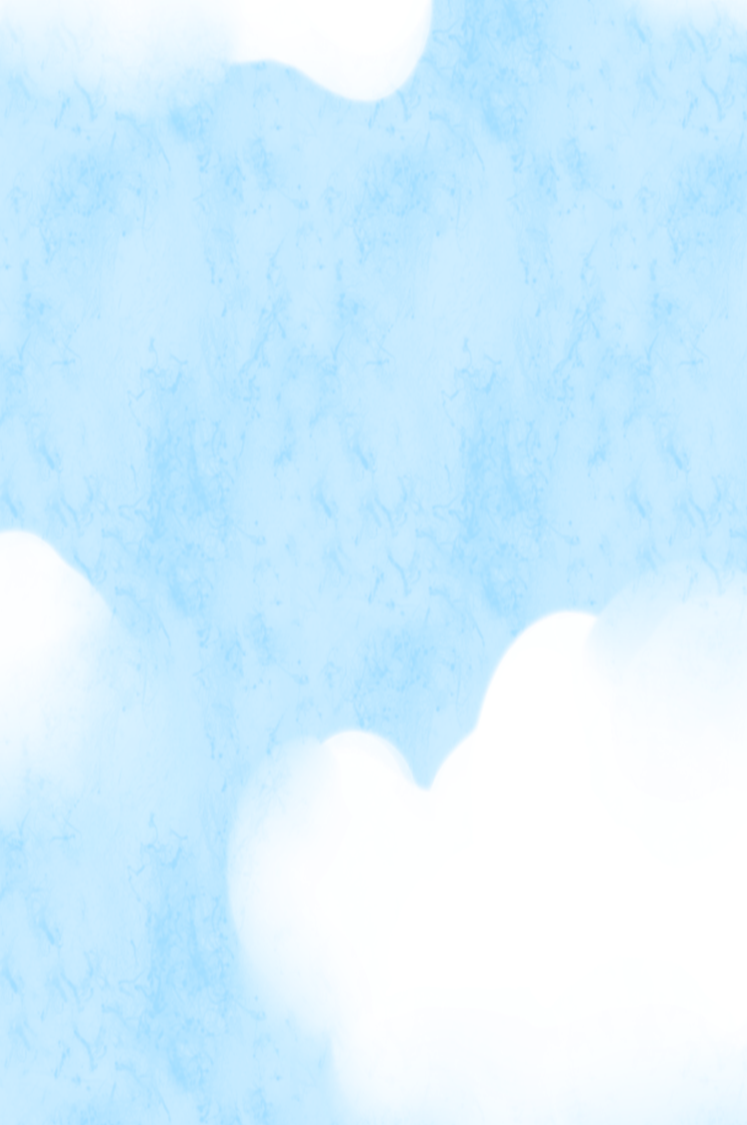 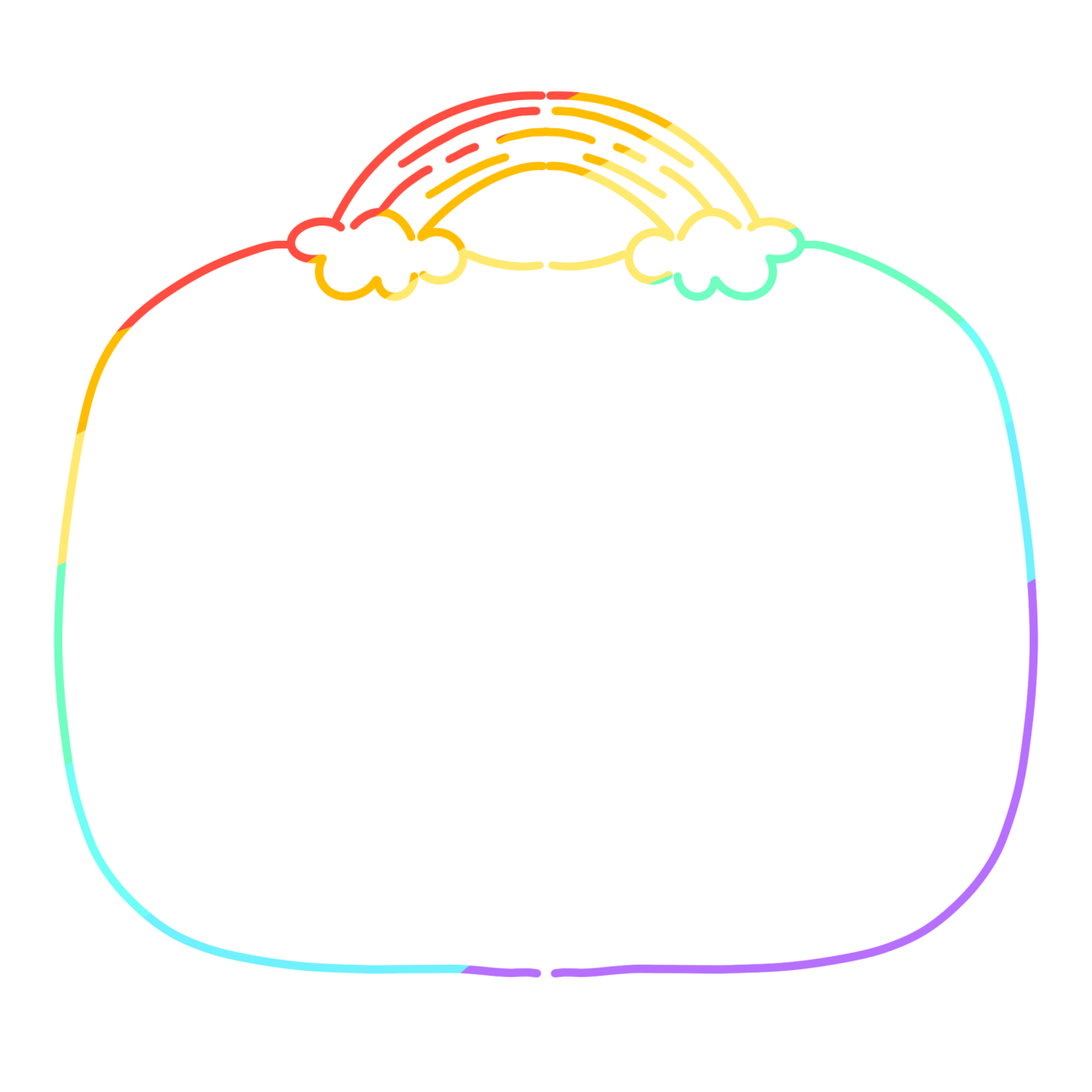 THỬ THÁCH
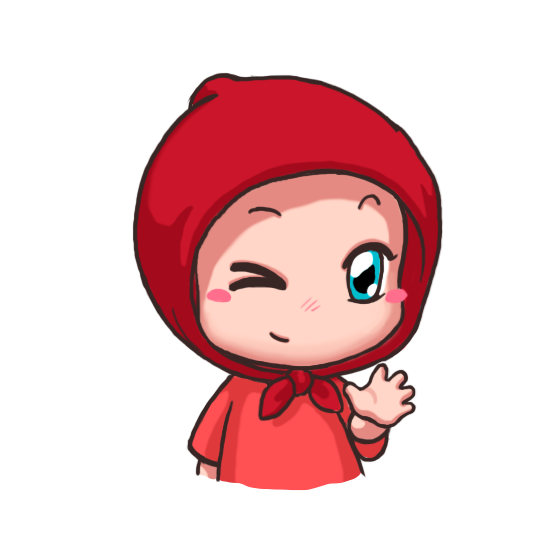 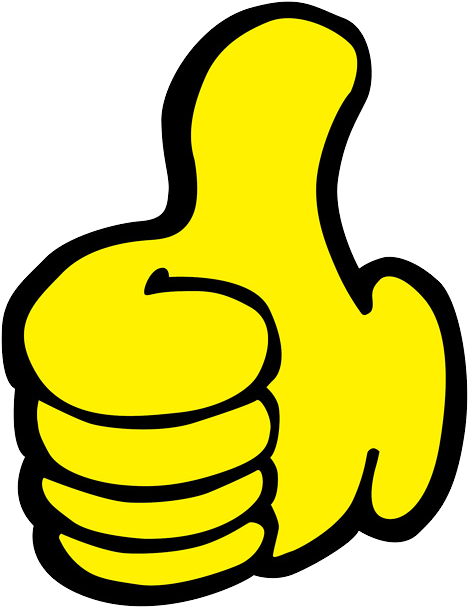 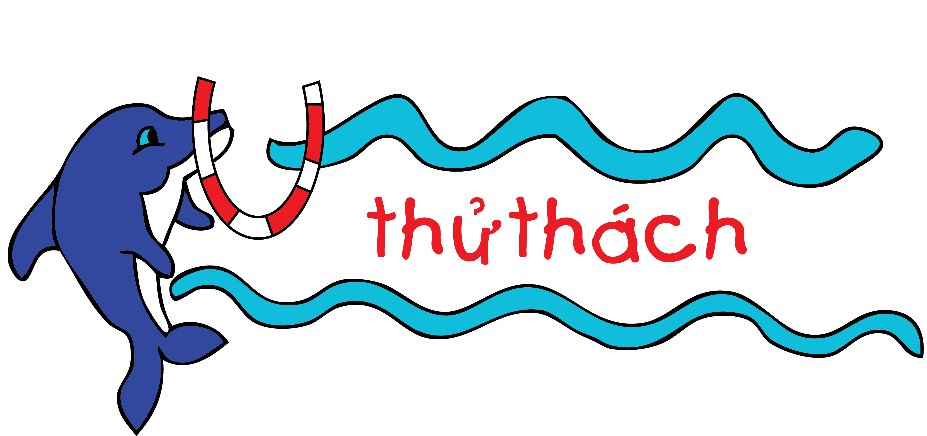 [Speaker Notes: Nhấn mũi tên xanh để quay về]
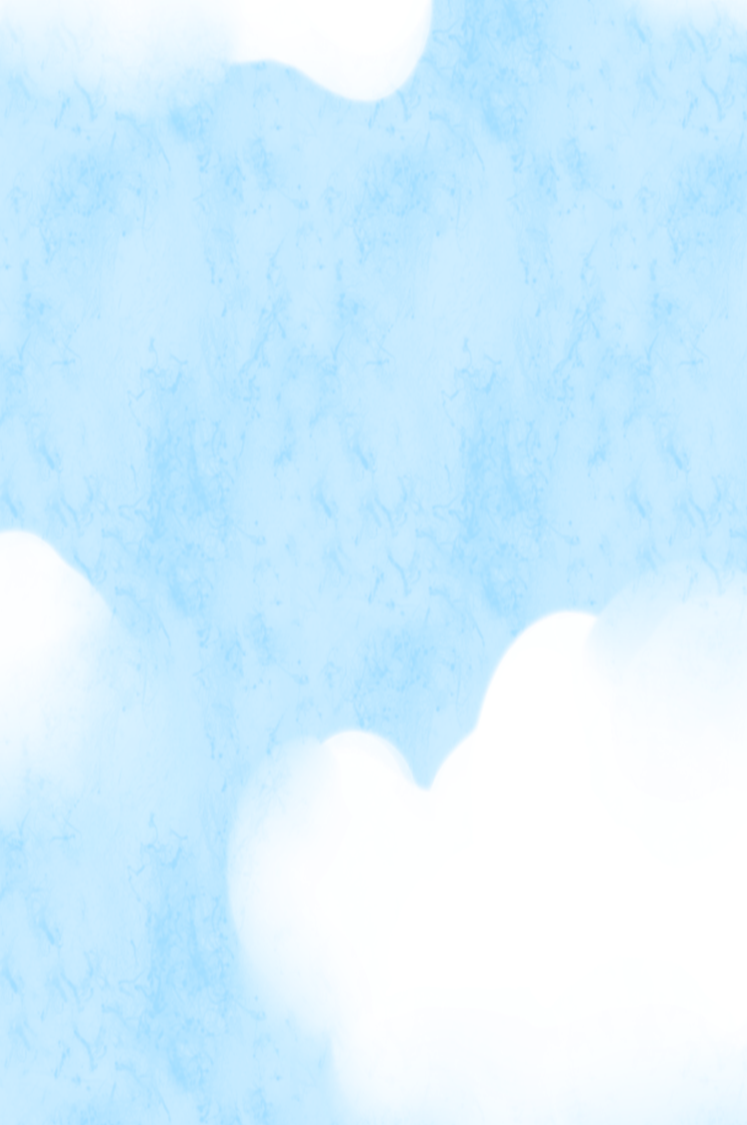 Trong hình vẽ dưới đây, từ lúc 8 giờ, kim phút mỗi đồng hồ đã di chuyển trong khoảng thời gian bằng mấy phần của một giờ?
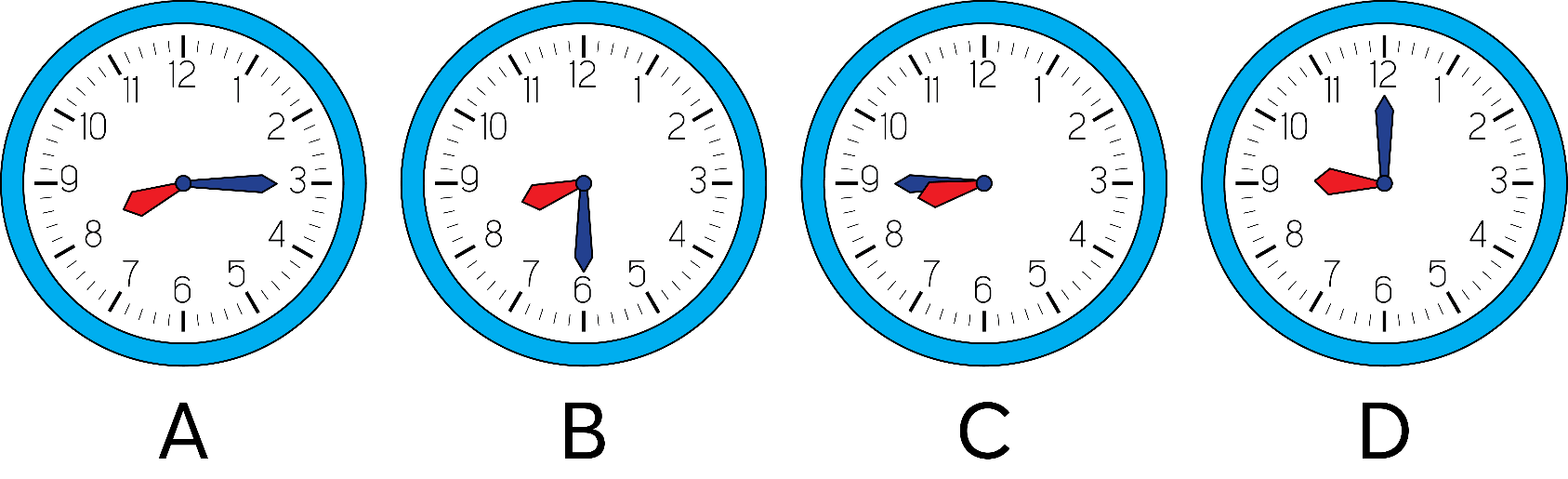 [Speaker Notes: Nhấn mũi tên xanh để quay về]
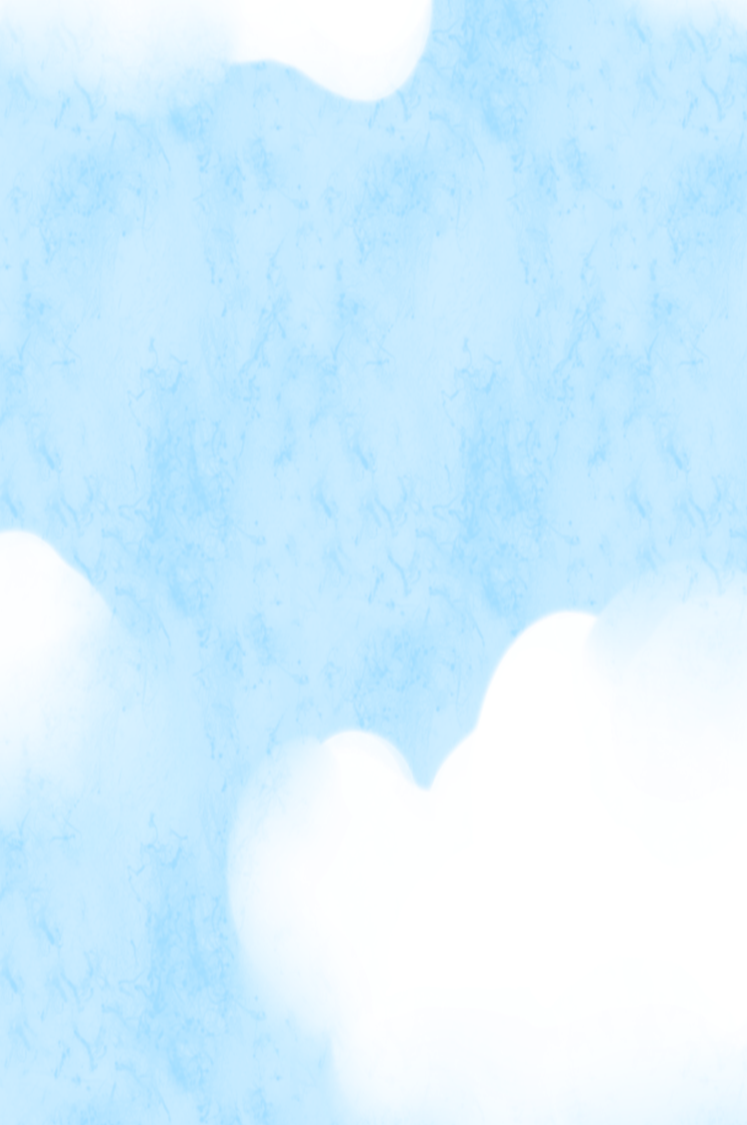 Trong hình vẽ dưới đây, từ lúc 8 giờ, kim phút mỗi đồng hồ đã di chuyển trong khoảng thời gian bằng mấy phần của một giờ?
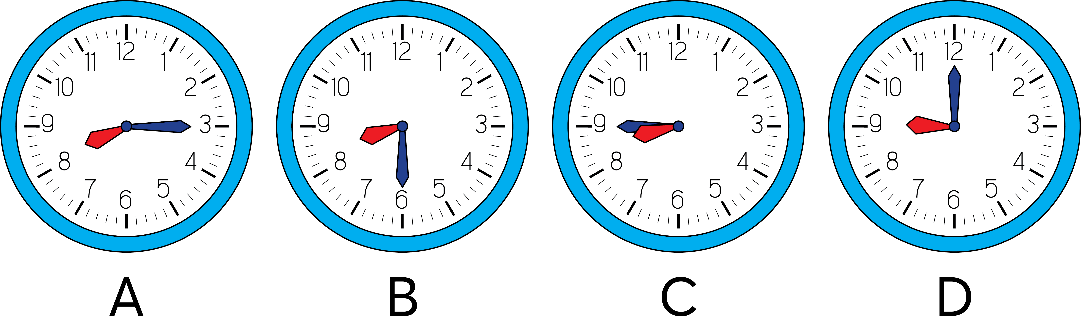 Phương pháp giải:
- Tìm số phút đồng hồ đã di chuyển từ lúc 8 giờ đến thời điểm hiện tại trên mỗi đồng hồ.
- Phân số cần tìm có tử số là khoảng thời gian di chuyển vừa tìm được, mẫu số là 60
- Rút gọn phân số
[Speaker Notes: Nhấn mũi tên xanh để quay về]
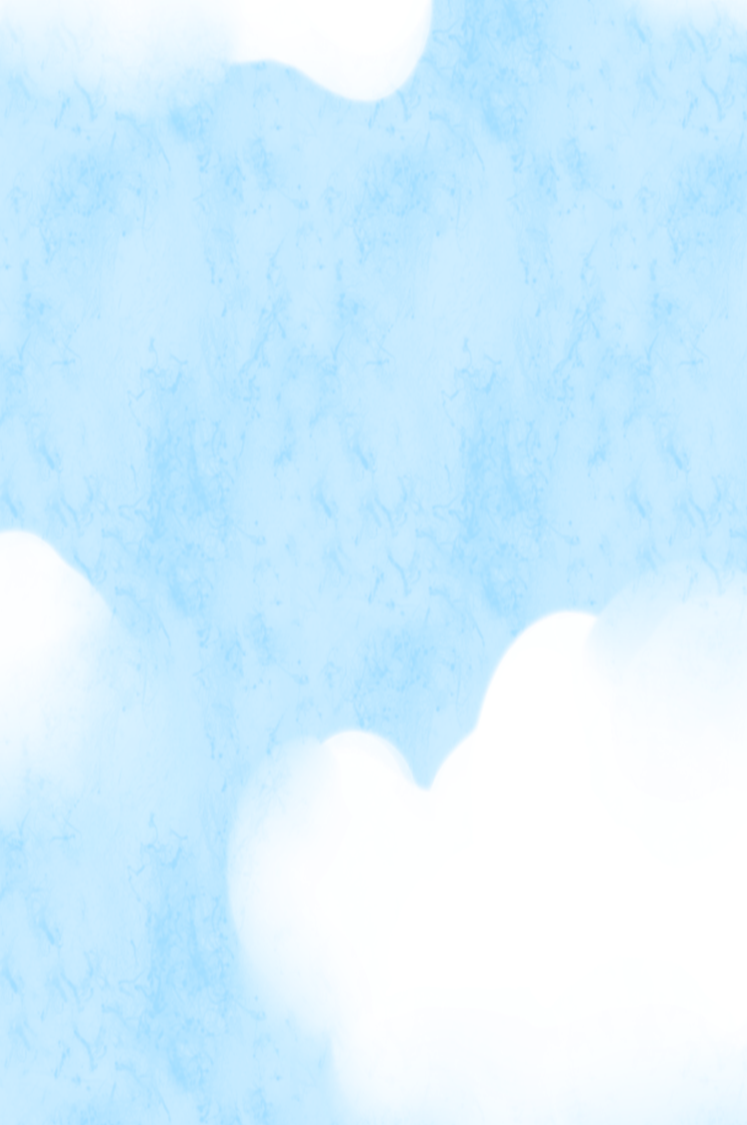 Hình A: Từ 8 giờ đến 8 giờ 15, kim phút di chuyển trong 15 phút.
Vậy kim phút đã di chuyển trong
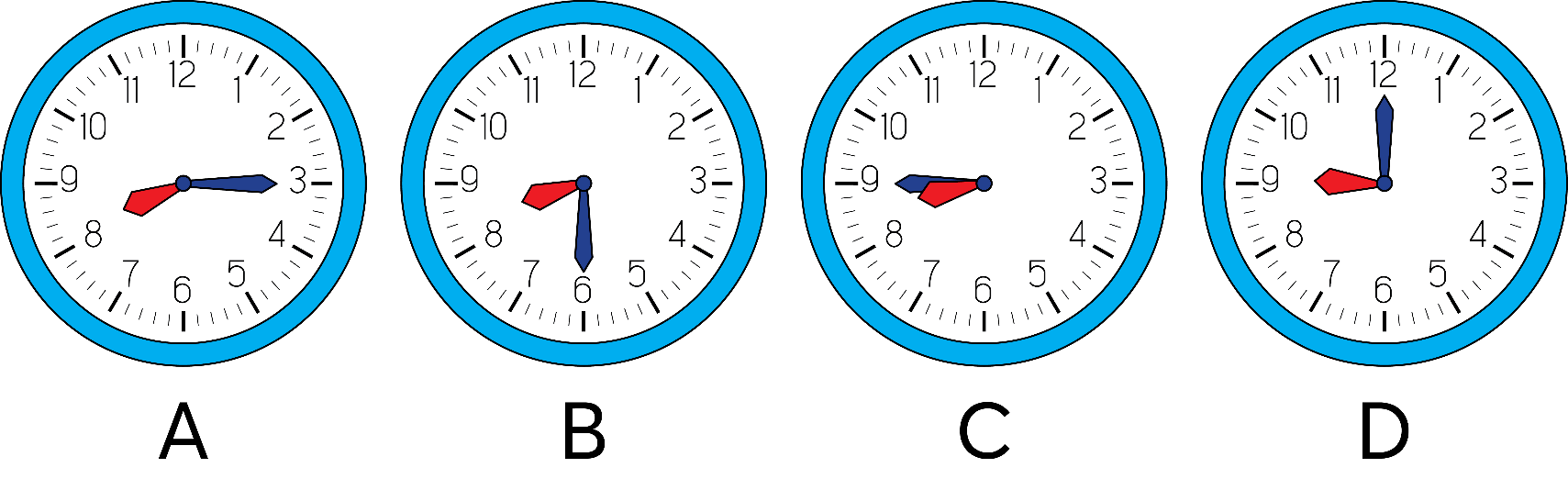 =
[Speaker Notes: Nhấn mũi tên xanh để quay về]
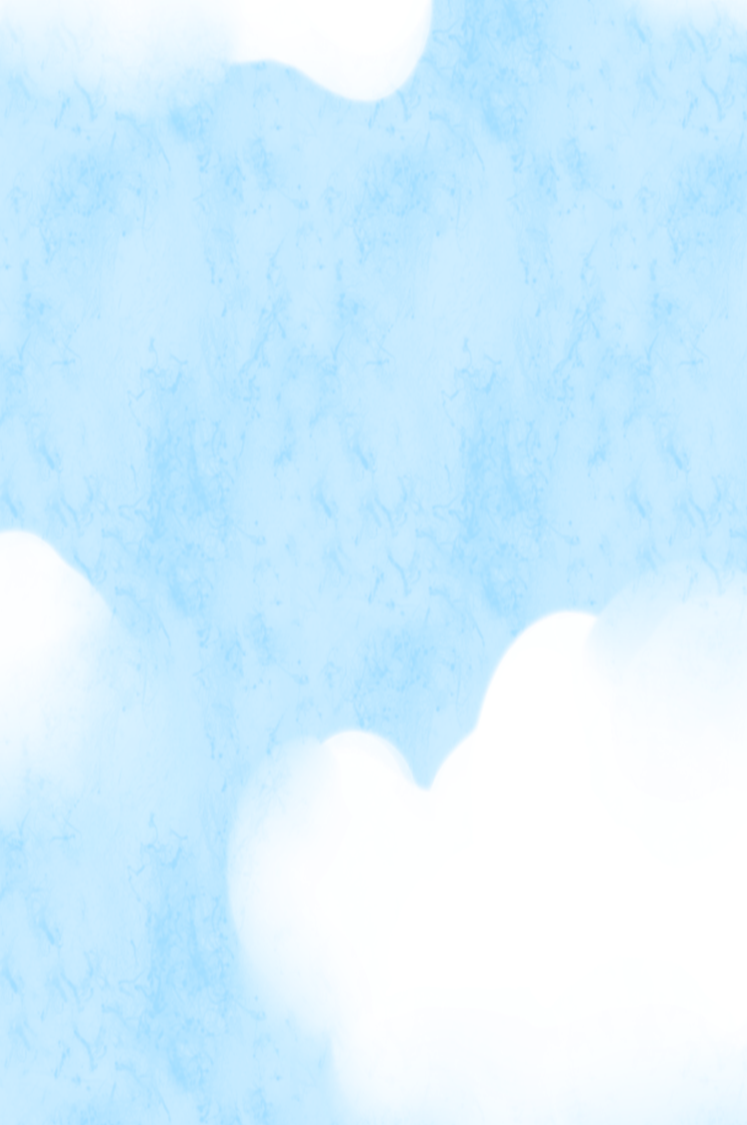 Hình B: Từ 8 giờ đến 8 giờ 30 phút, kim phút đã di chuyển trong 30 phút
Vậy kim phút đã di chuyển trong
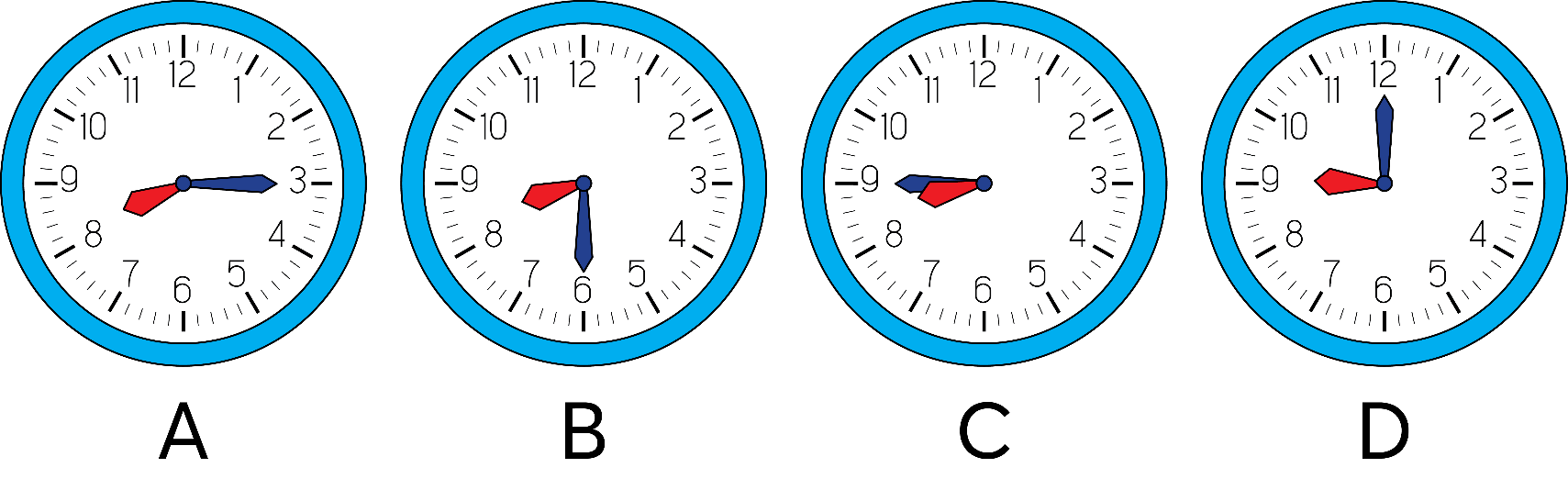 =
[Speaker Notes: Nhấn mũi tên xanh để quay về]
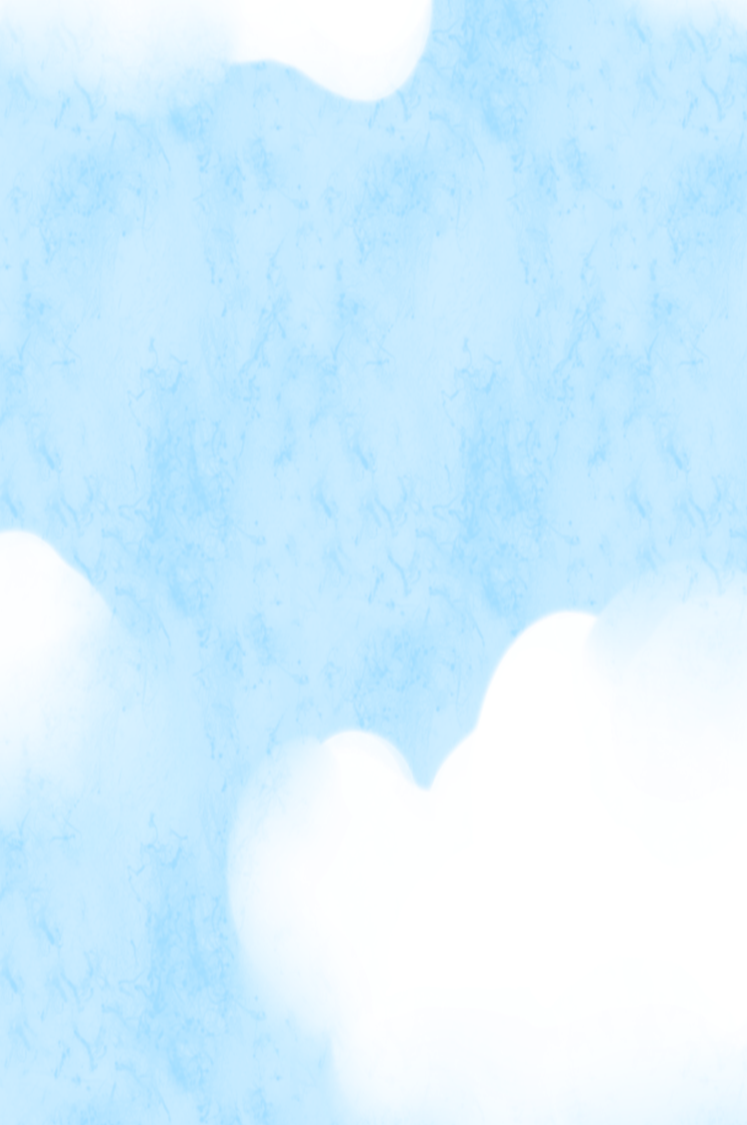 Hình C: Từ 8 giờ đến 8 giờ 45 phút, kim phút đã di chuyển trong 45 phút
Vậy kim phút đã di chuyển trong
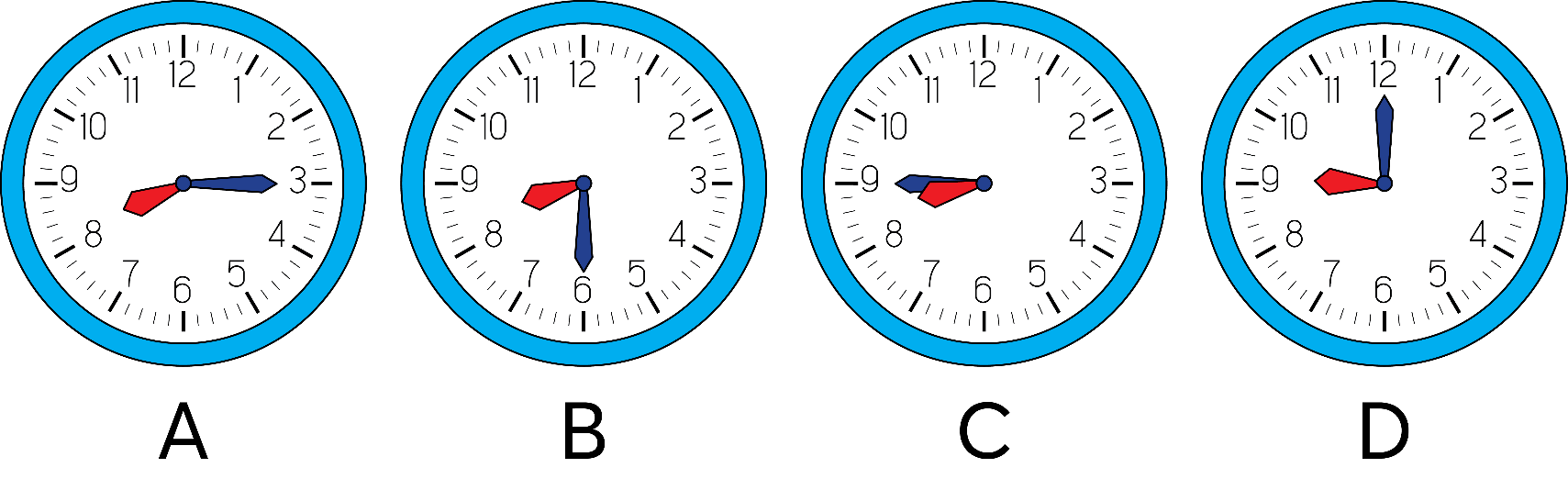 =
[Speaker Notes: Nhấn mũi tên xanh để quay về]
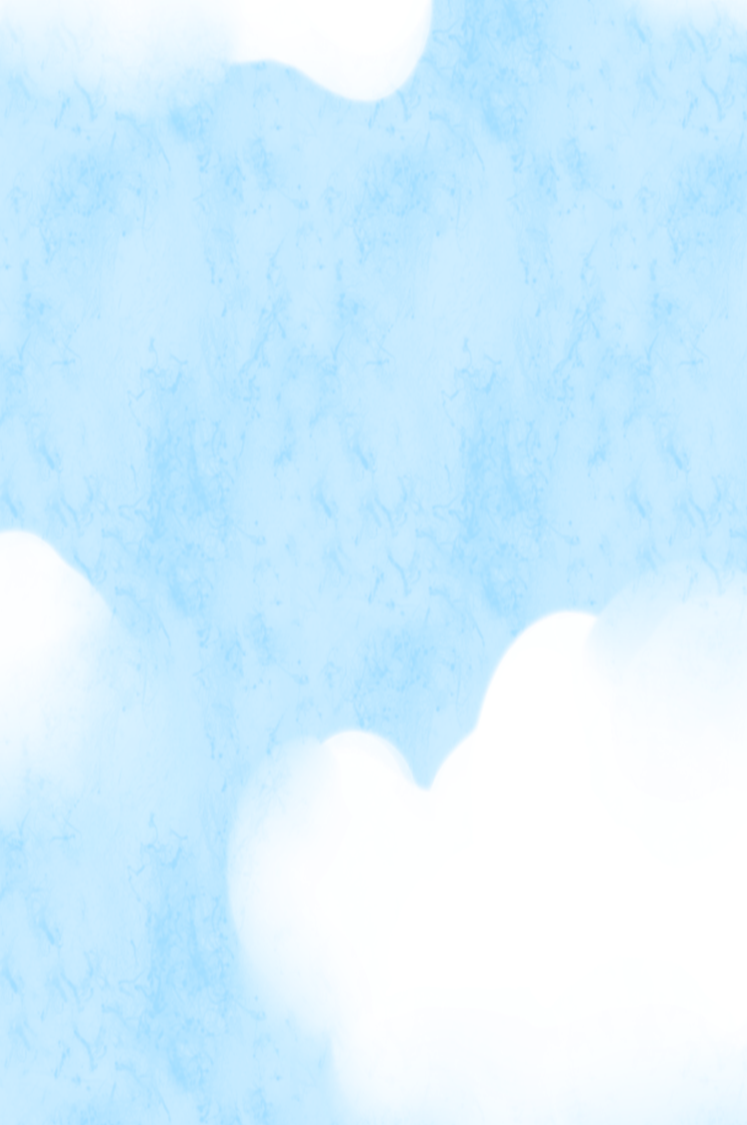 Hình D: Từ 8 giờ đến 9 giờ, kim phút đã di chuyển trong 60 phút
Vậy kim phút đã di chuyển trong
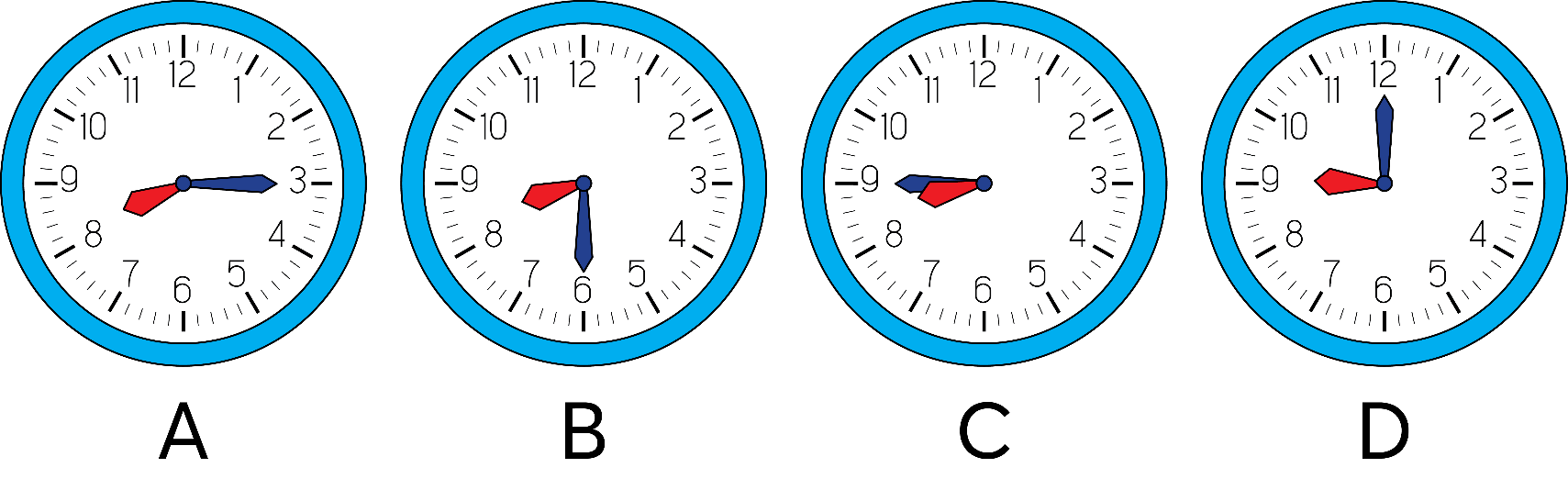 =
[Speaker Notes: Nhấn mũi tên xanh để quay về]
Xem video bài hát: “Việt Nam và những chuyến đi”
https://www.youtube.com/watch?v=46EjkkDo00g
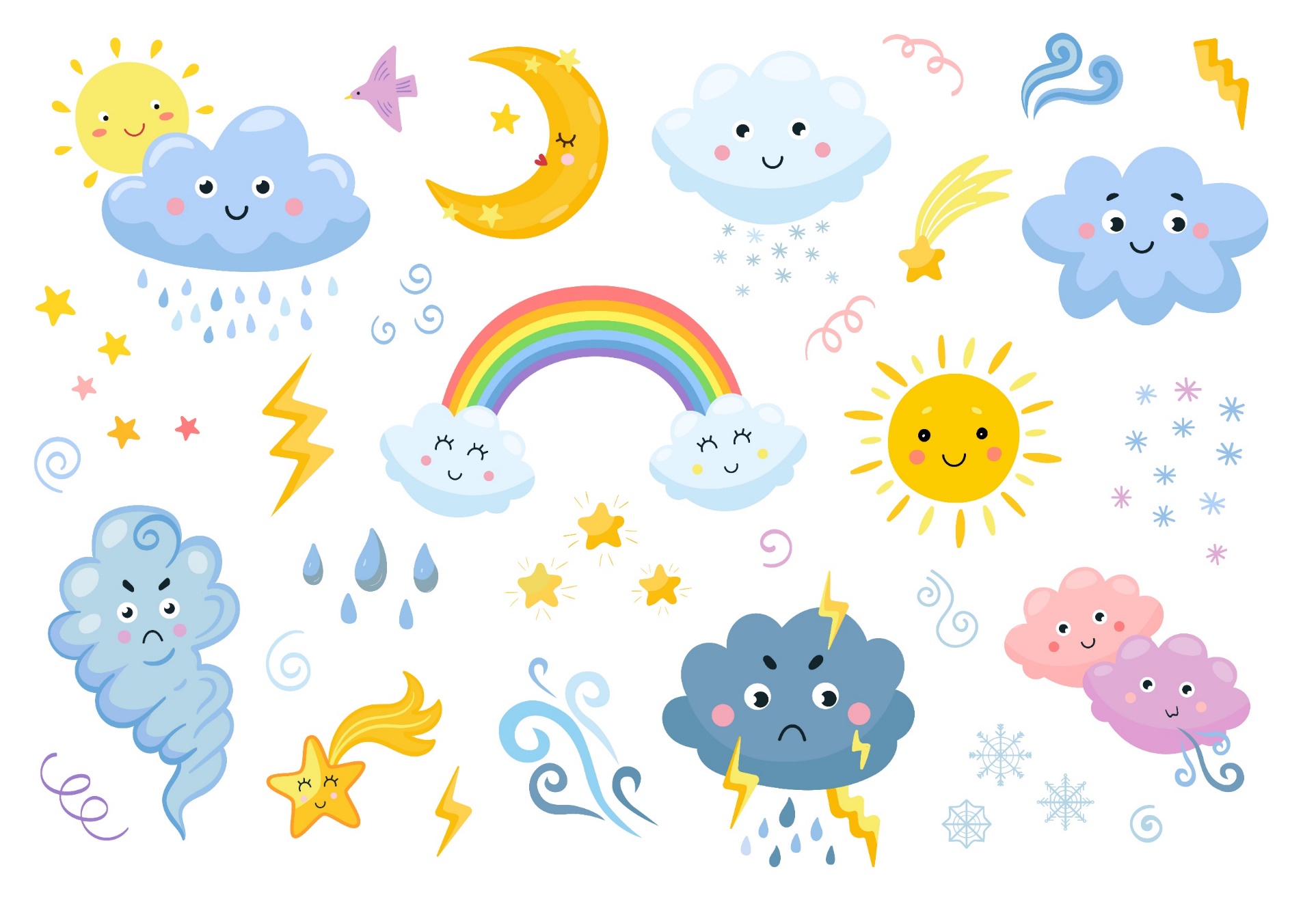 Toán
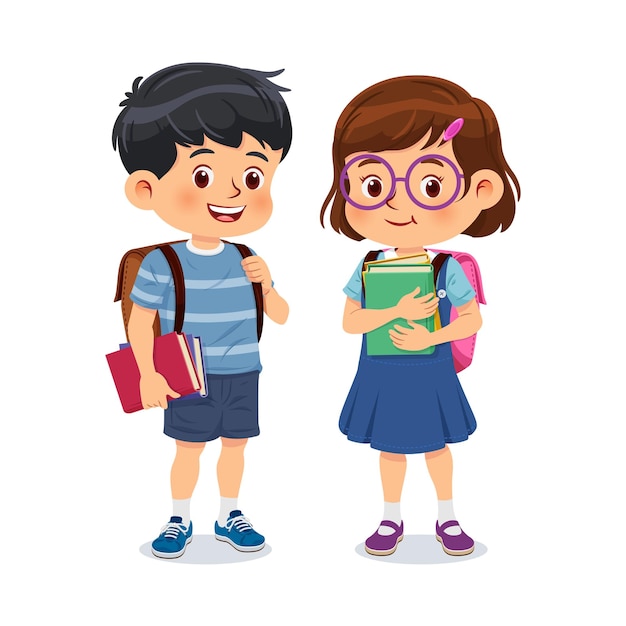 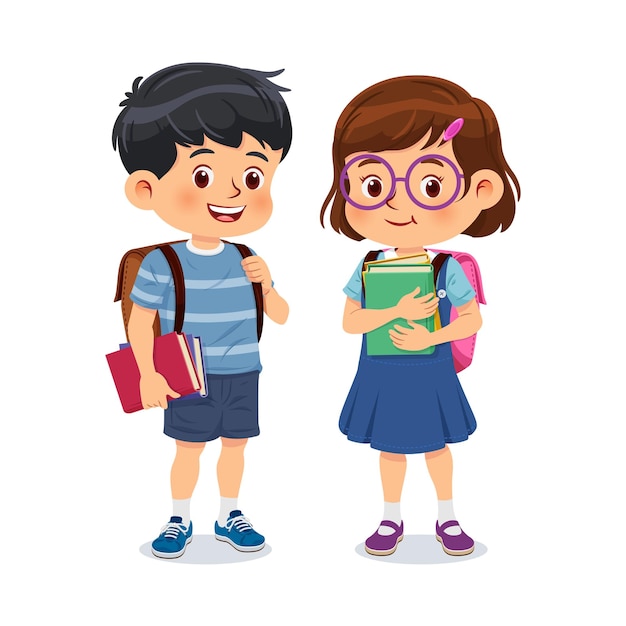 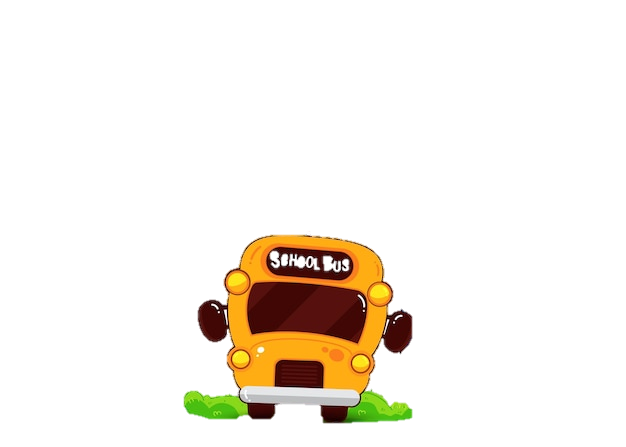 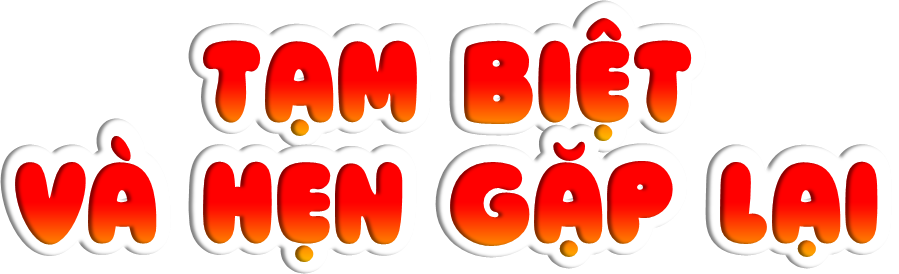